الاحتمالُ
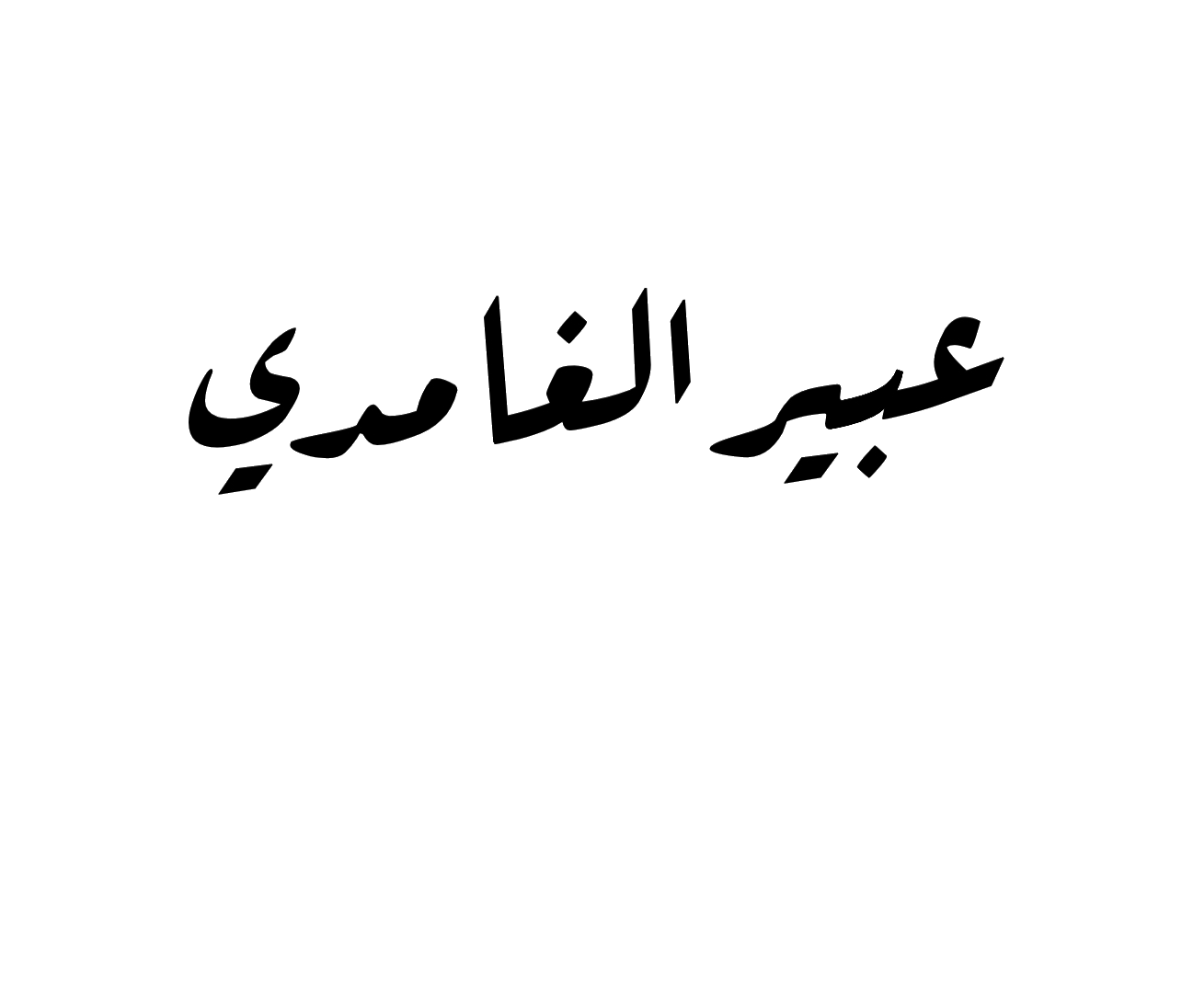 اللهم علمنا ما ينفعنا وانفعنا بما علمتنا وزدنا علما
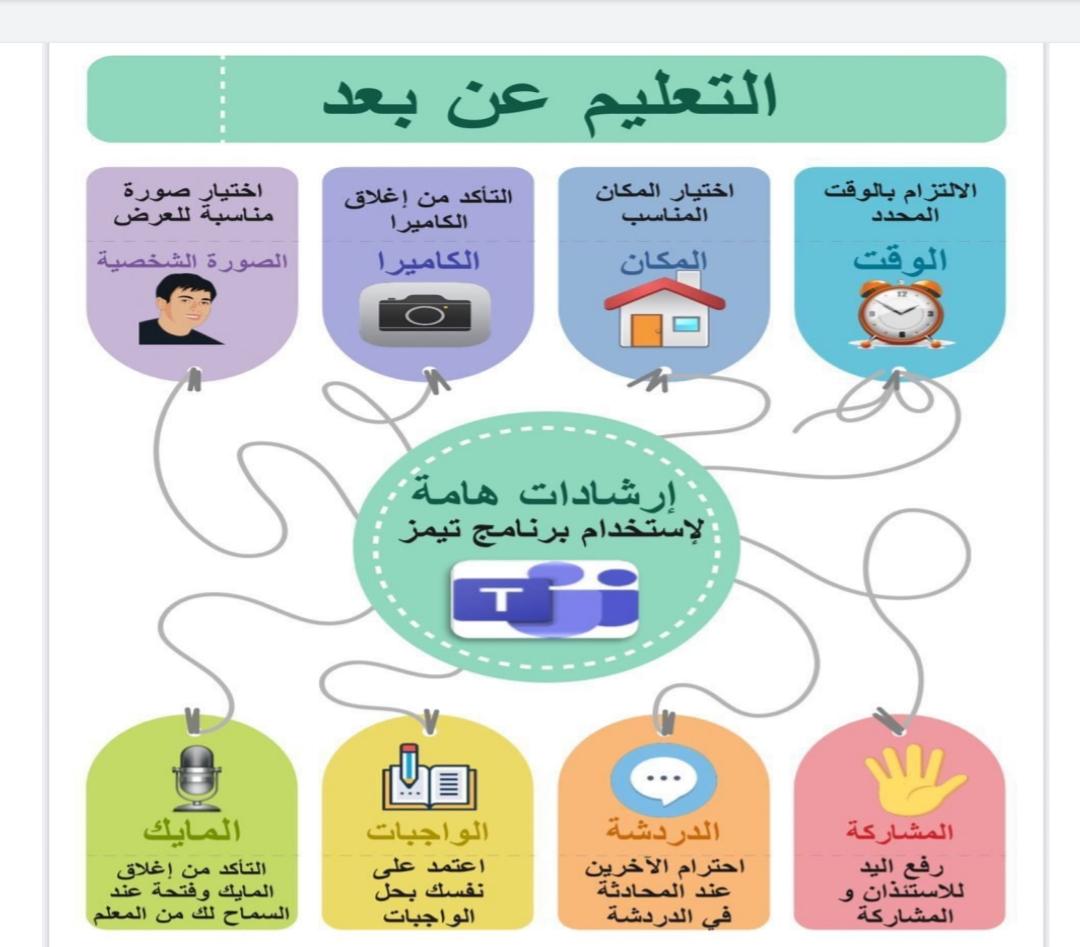 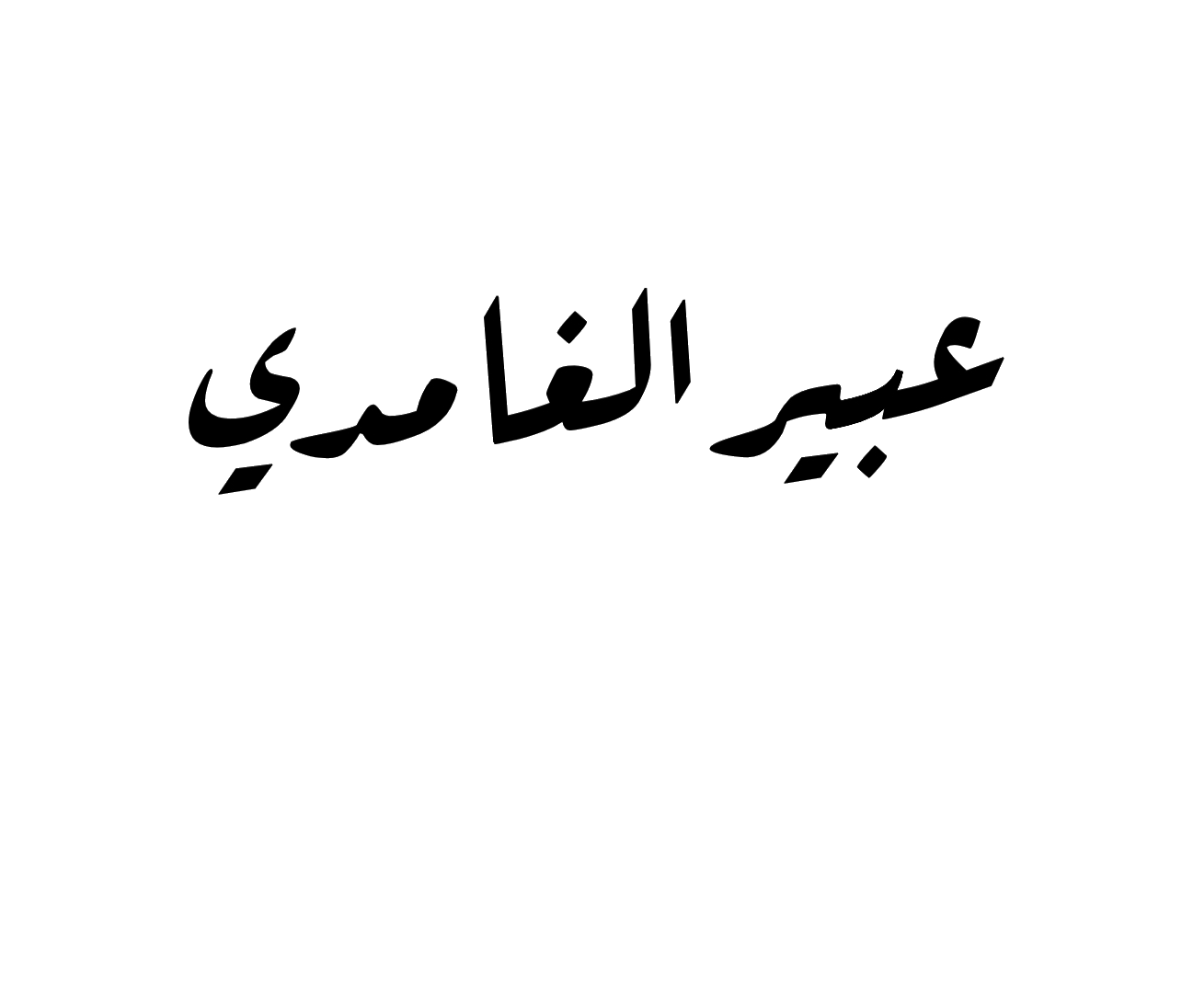 اليوم:
التاريخ:
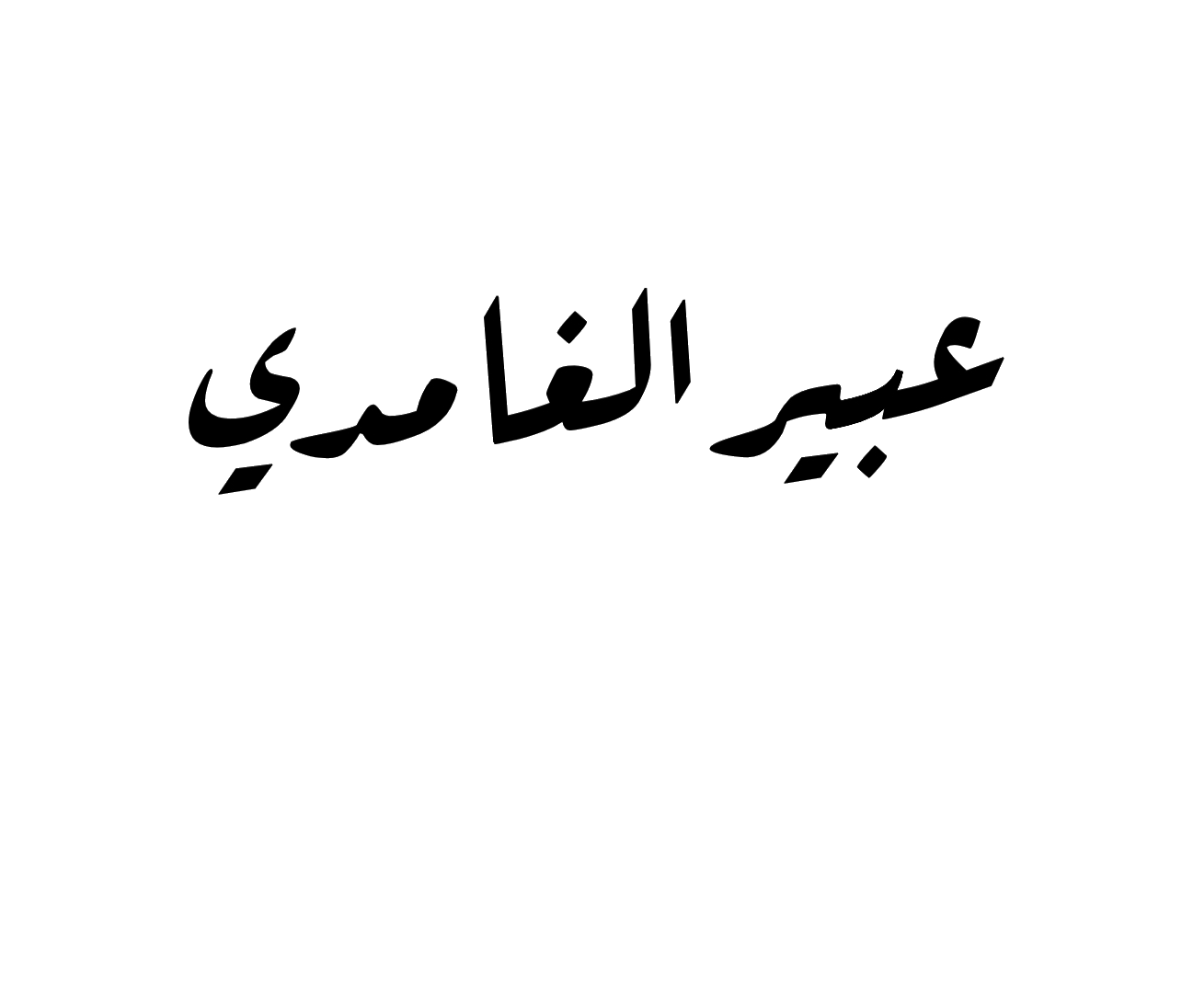 8-3  الاحتمال
فكرة الدرس
المفردات
الدرس
أوجد احتمال حادثه
الاحتمالُ
بسيطة وأفسره
النواتج-حادثة بسيطة-الاحتمال
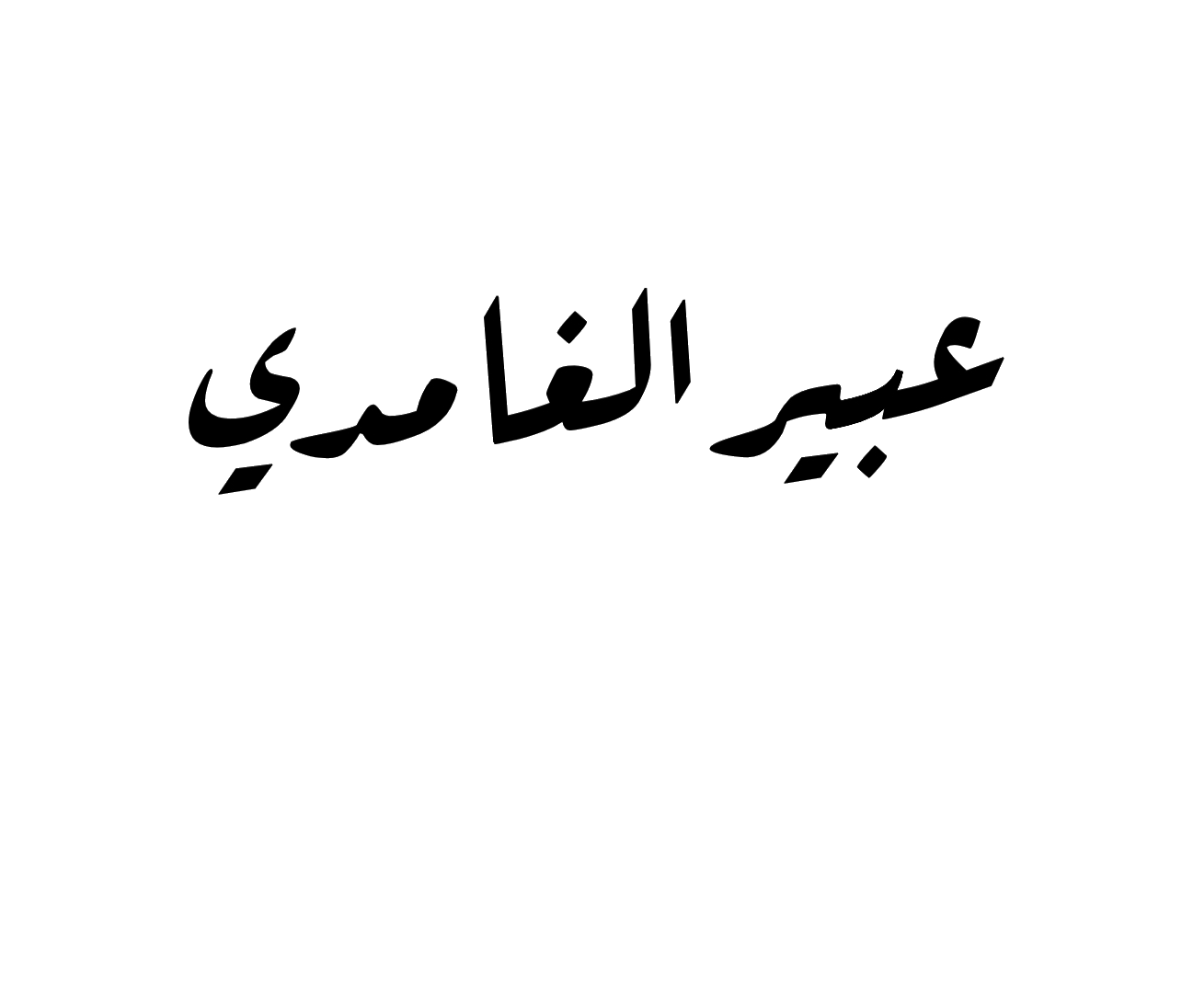 عشوائي-الحادثتان المتتامتان
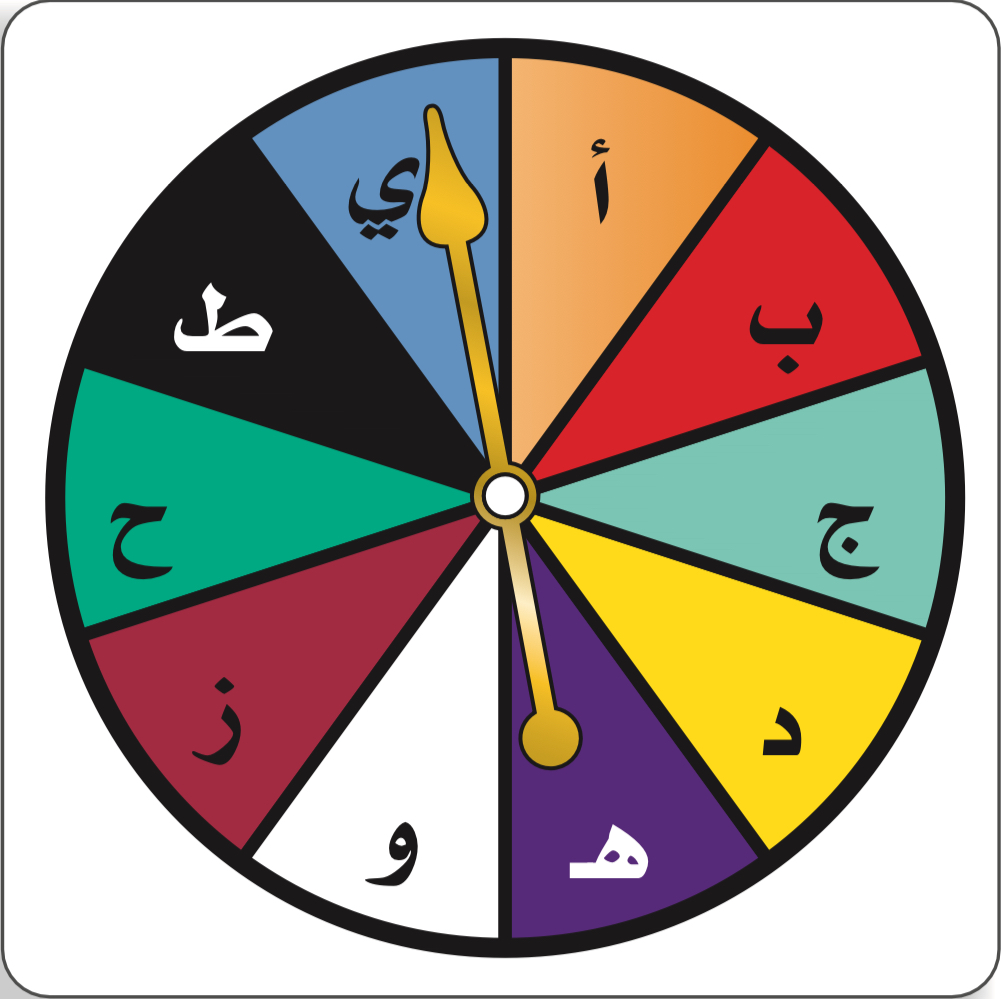 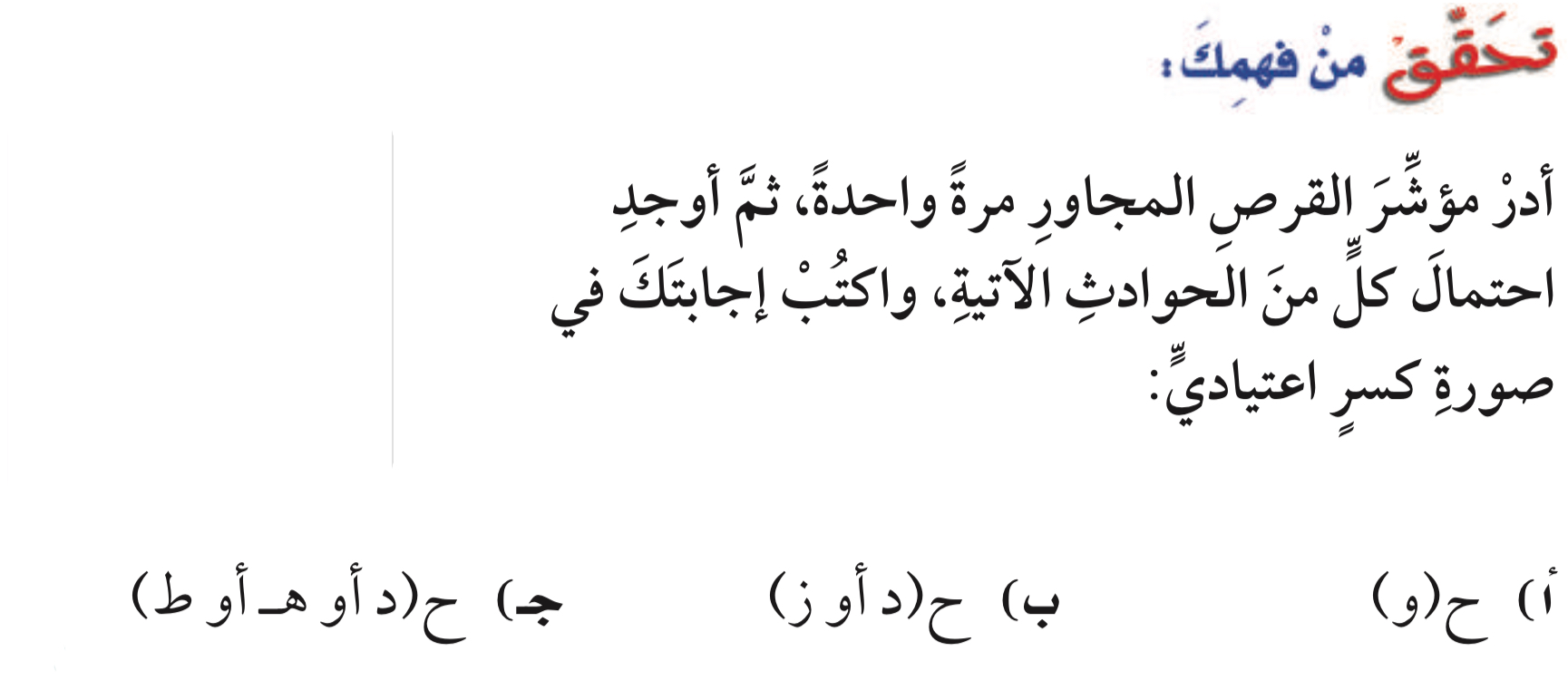 114
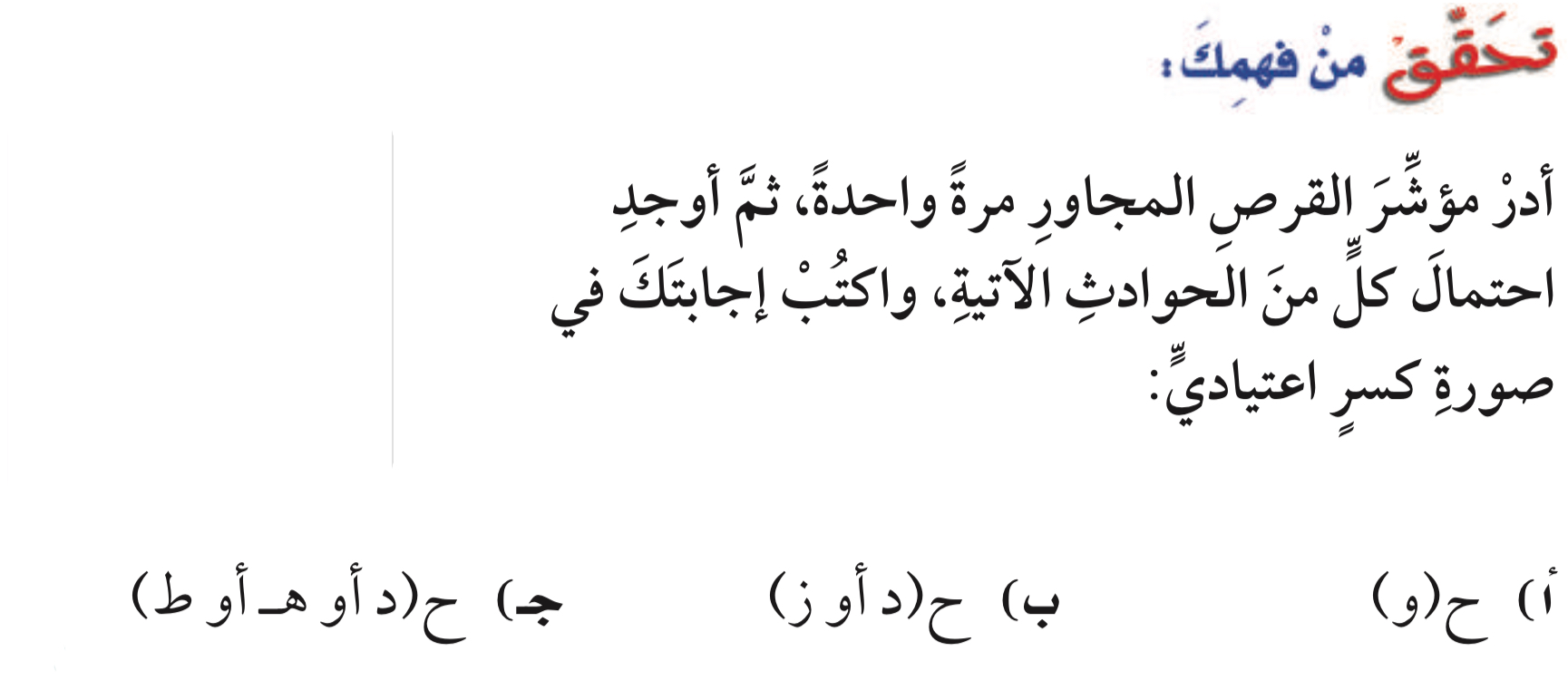 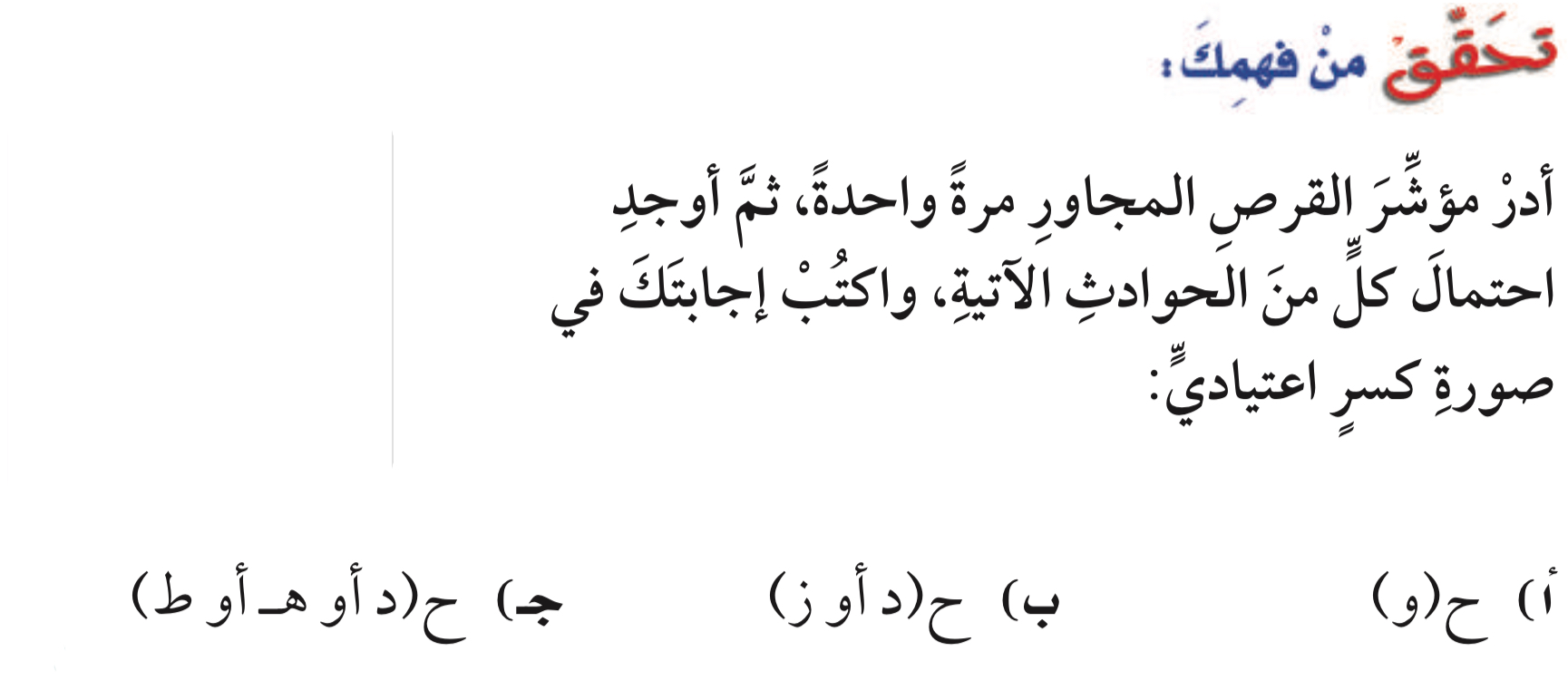 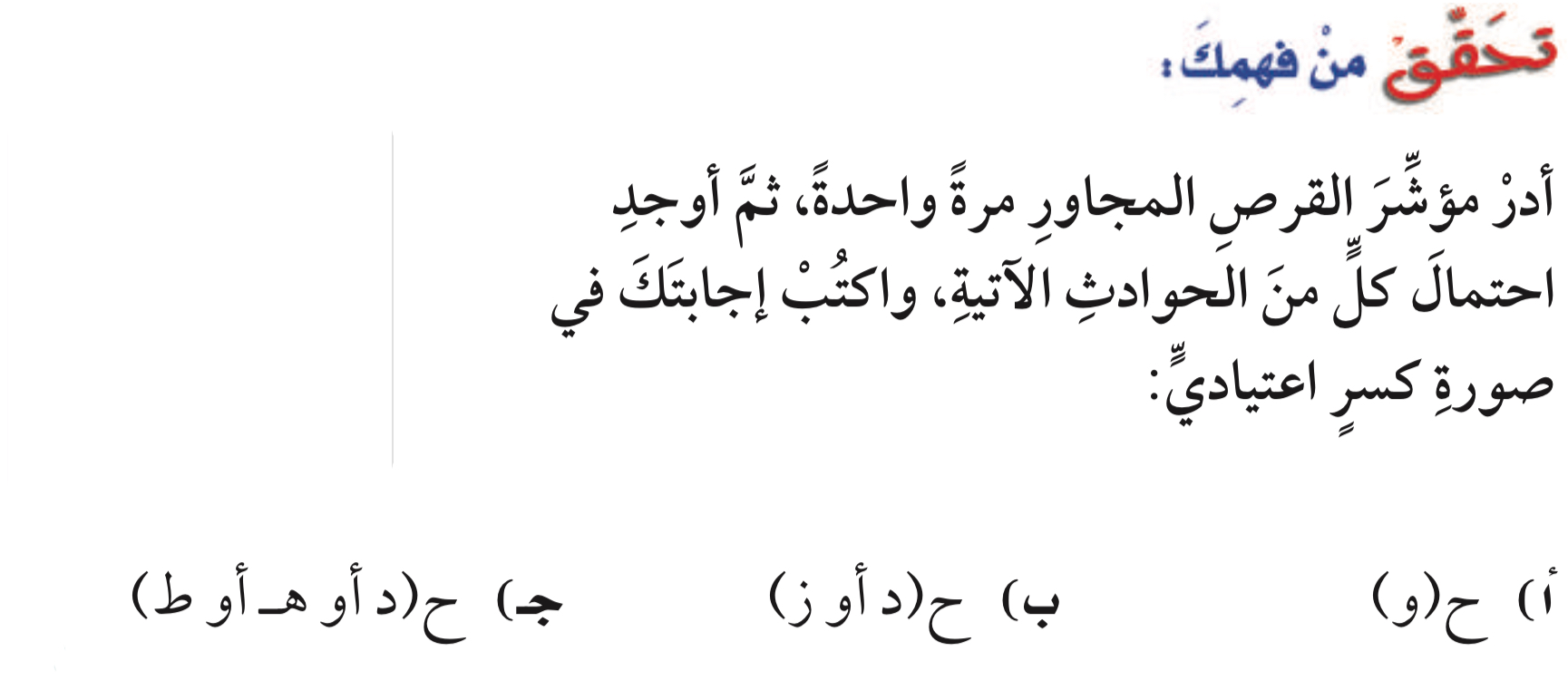 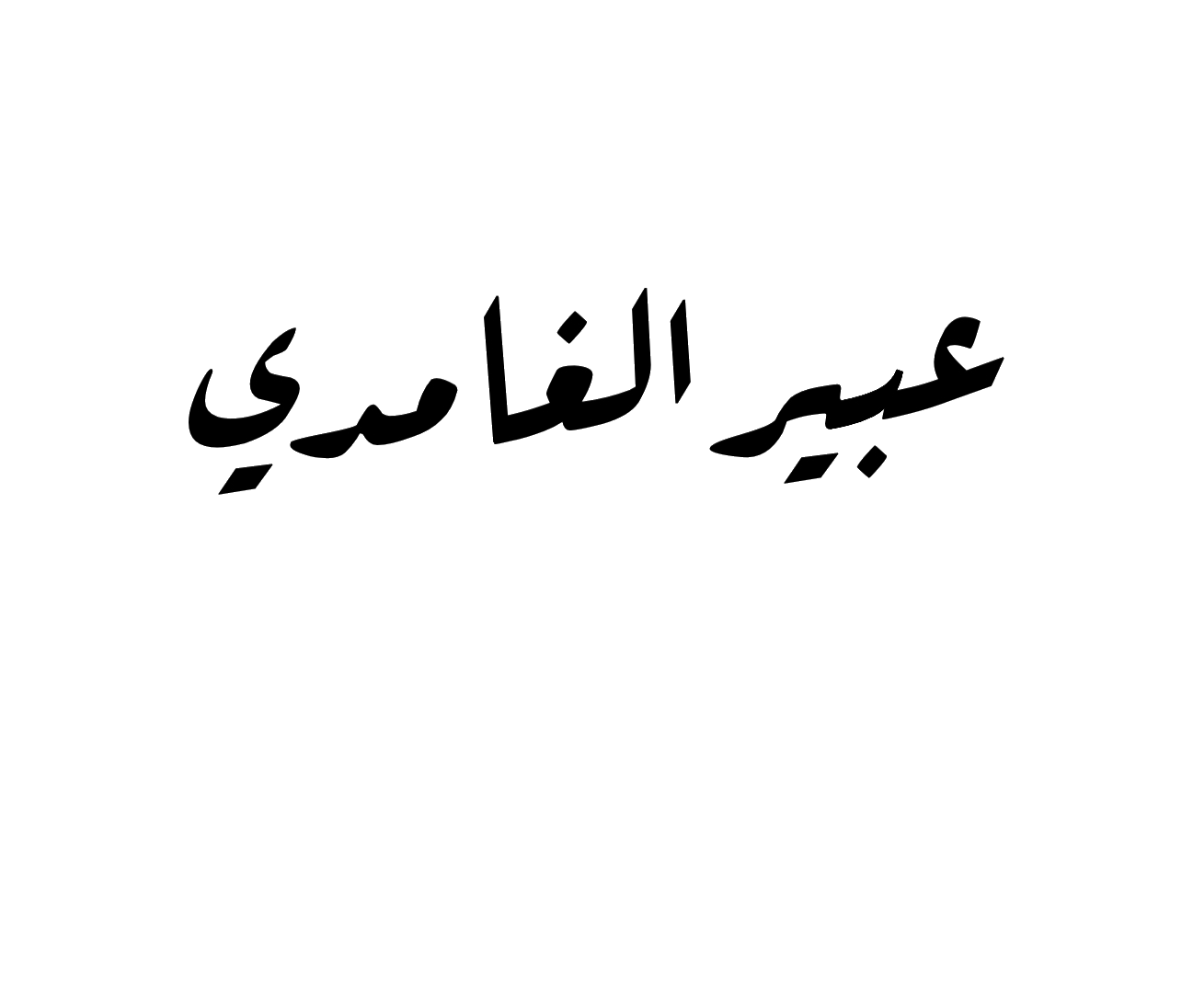 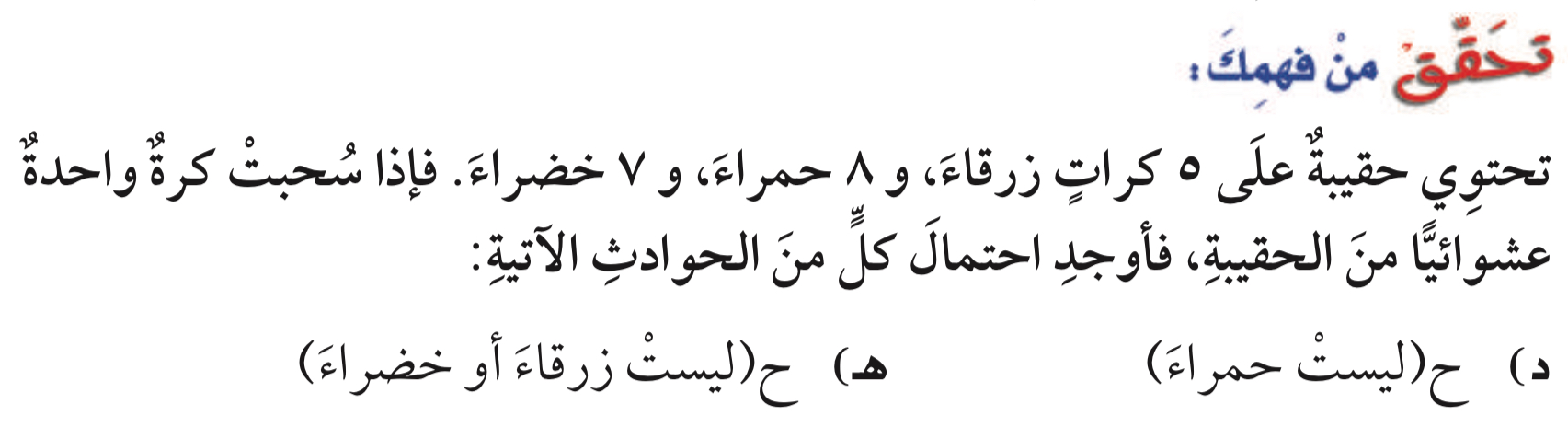 115
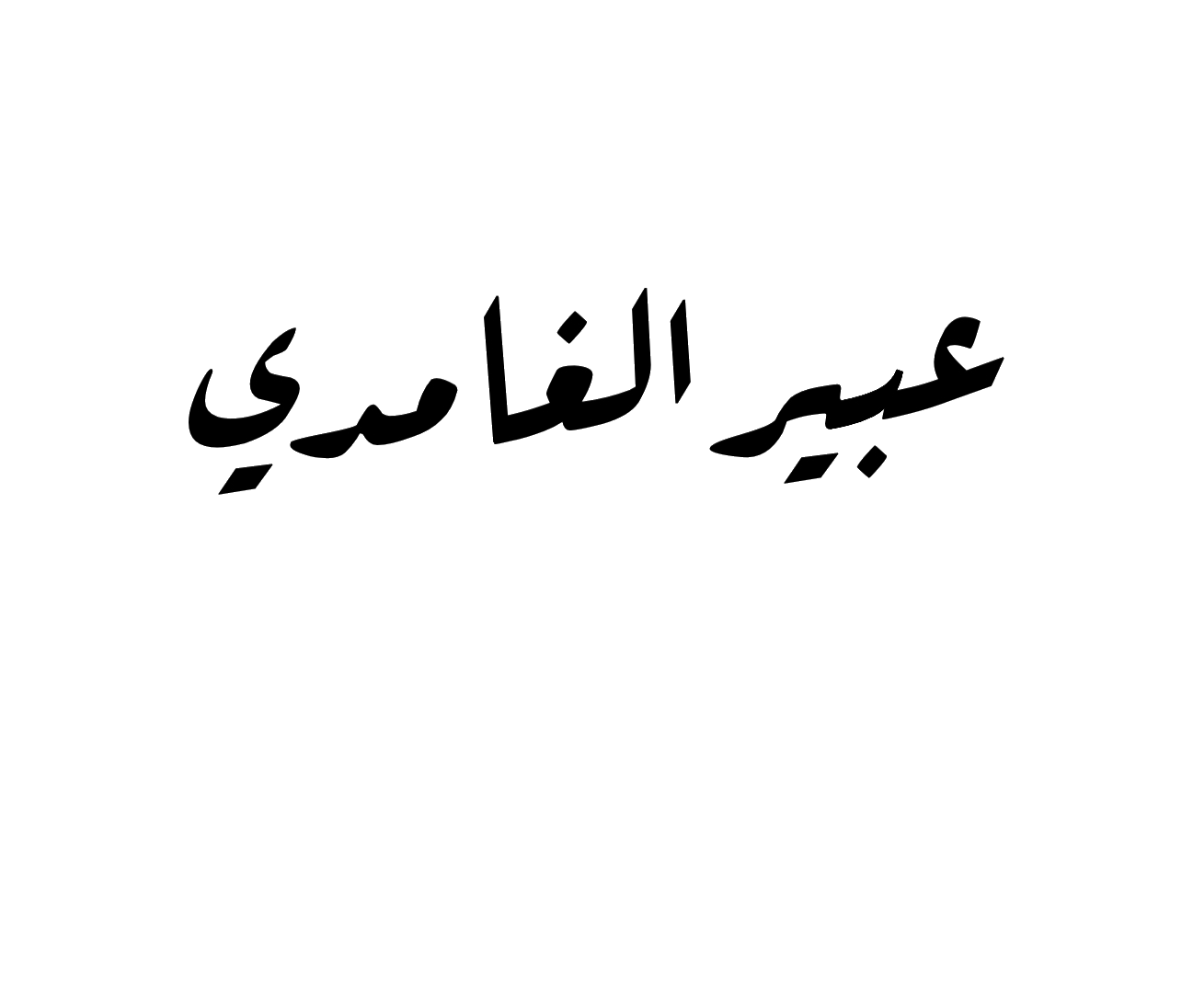 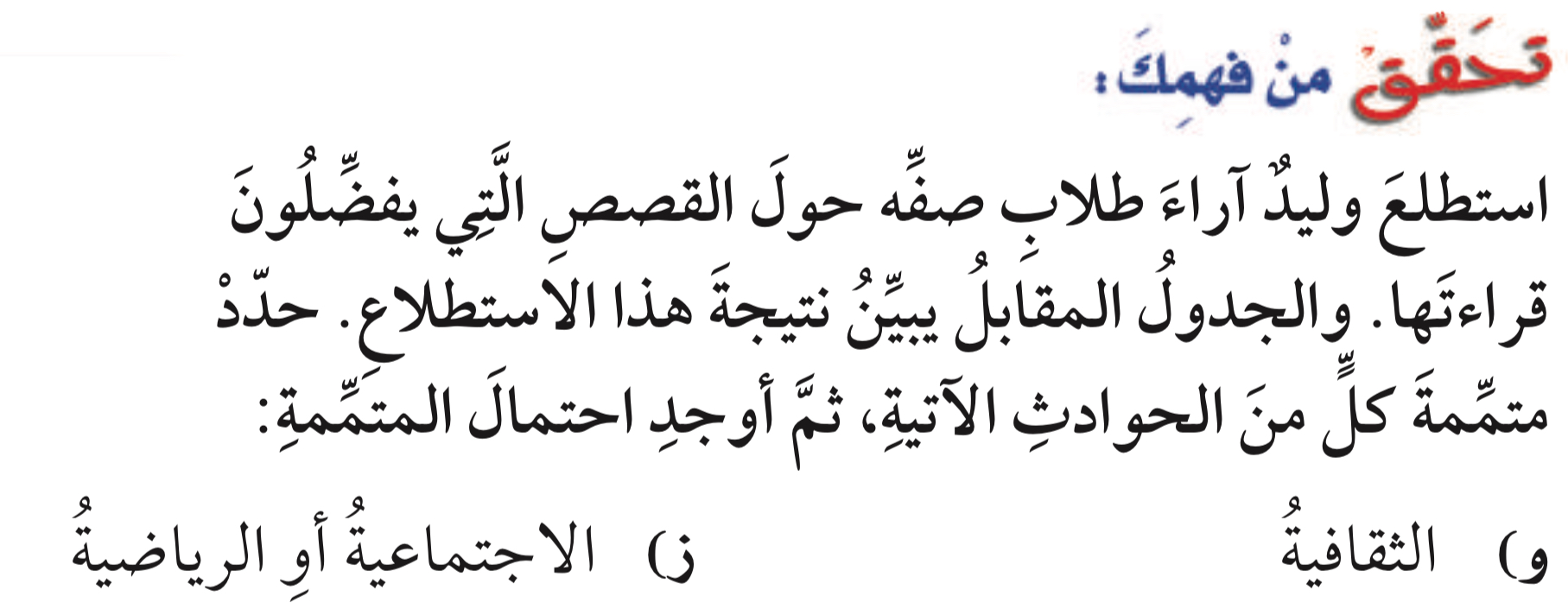 115
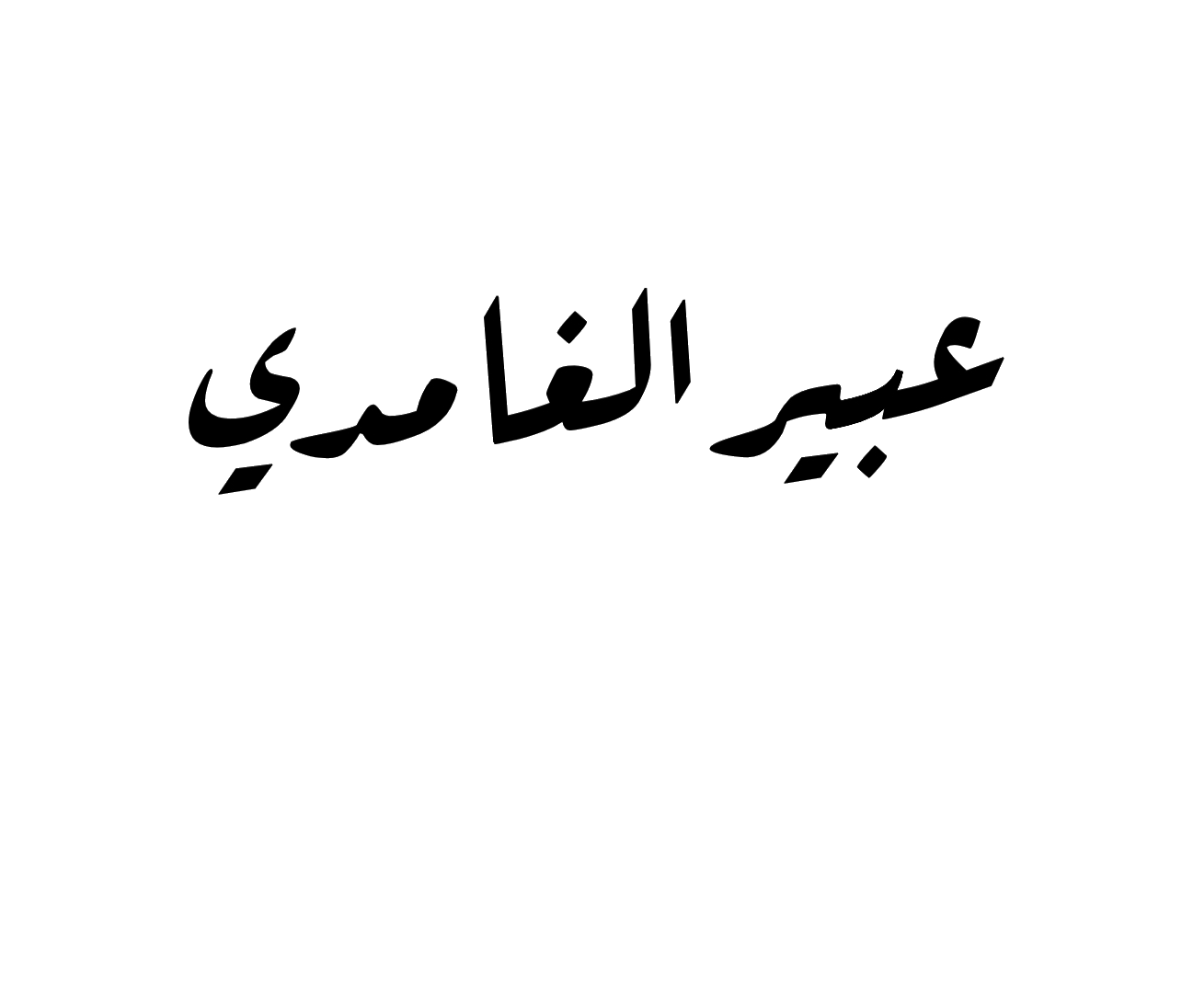 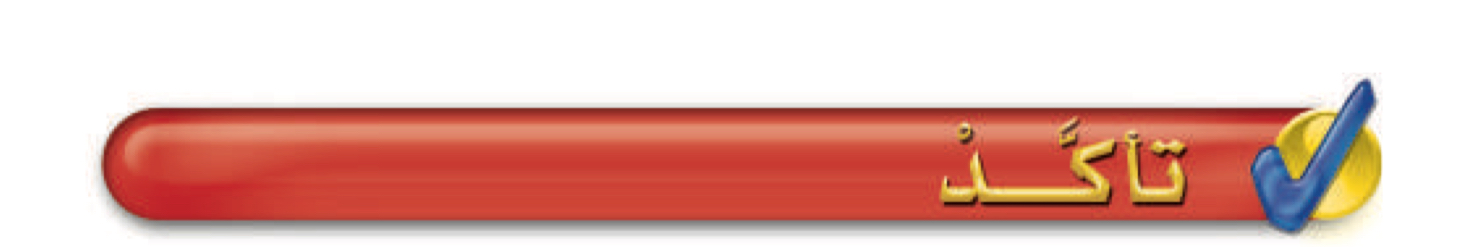 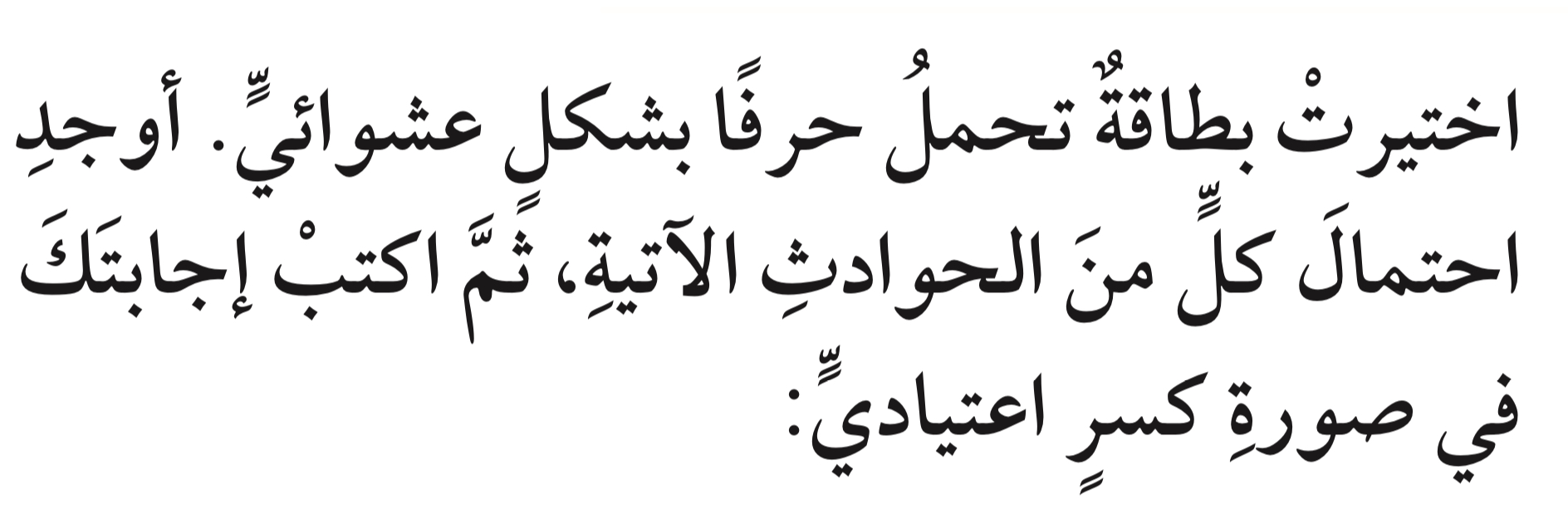 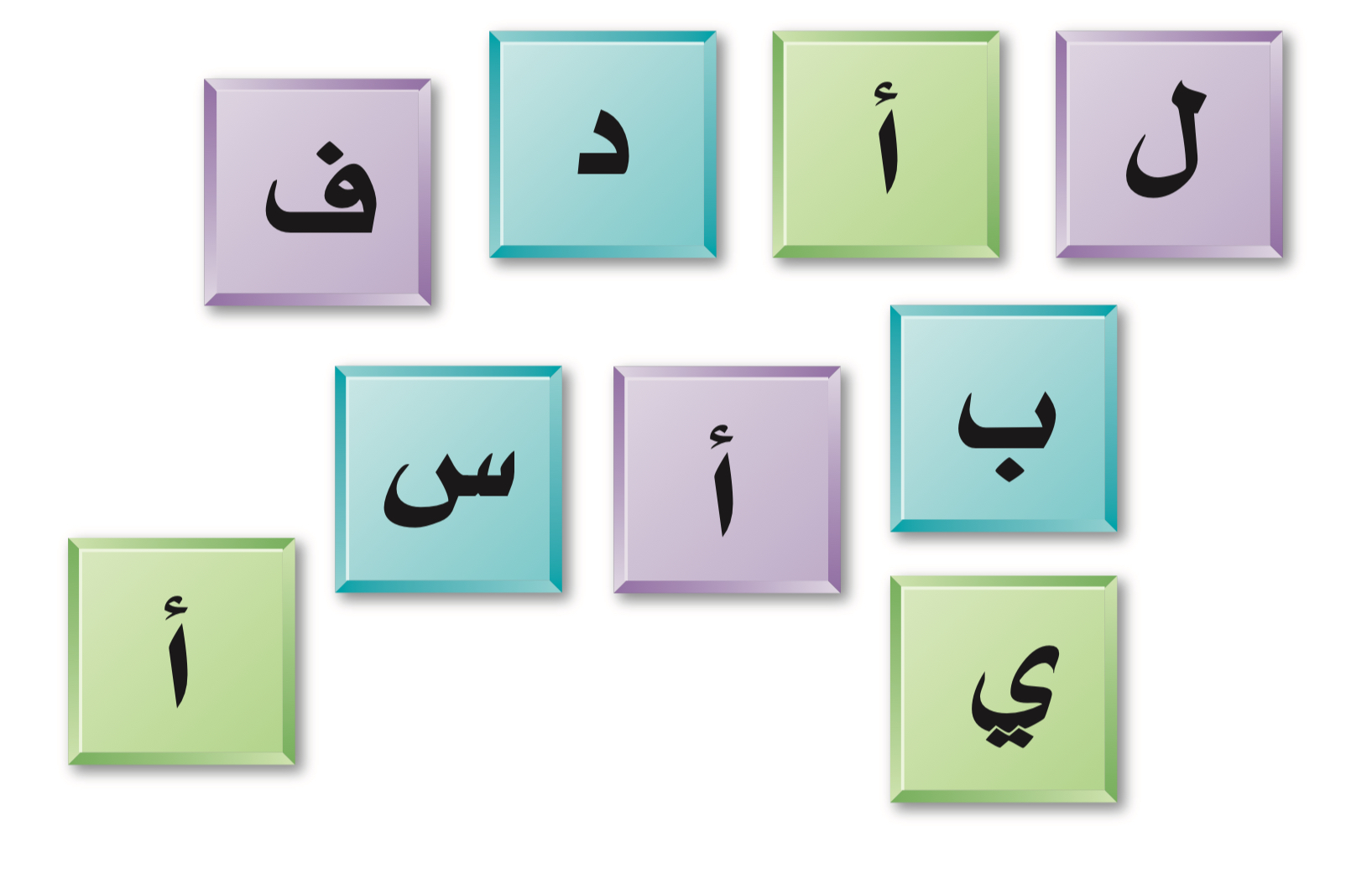 116
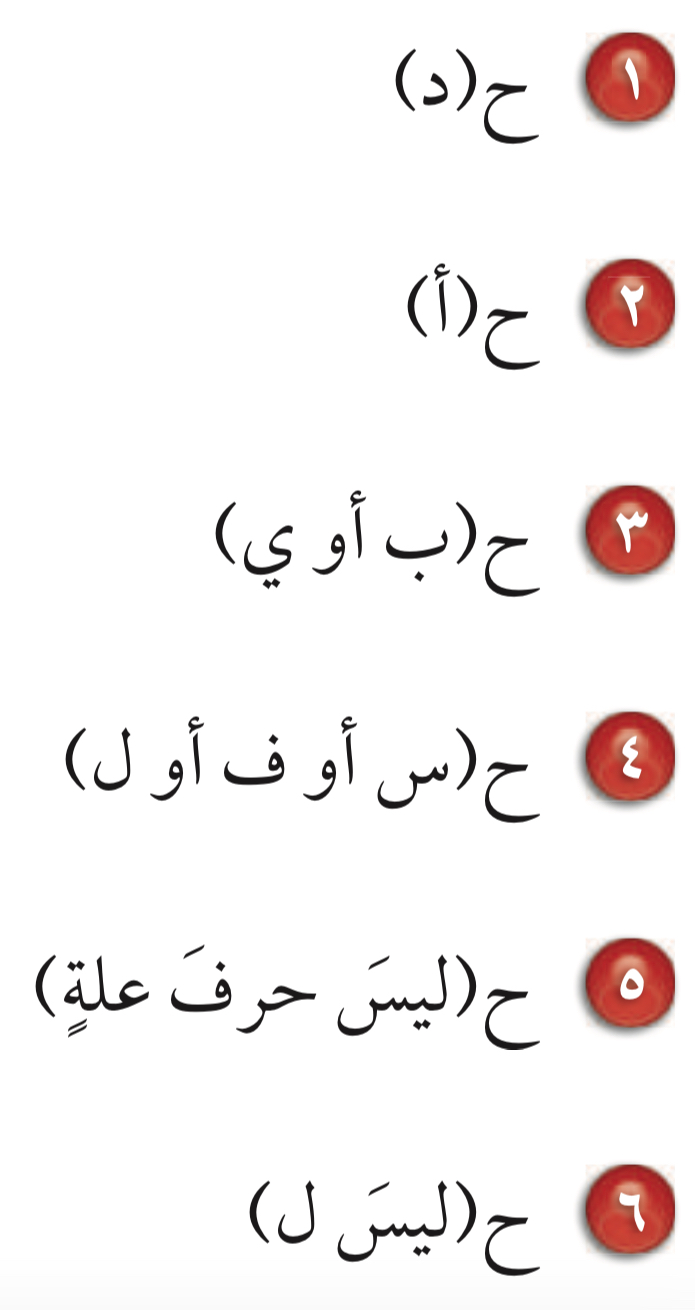 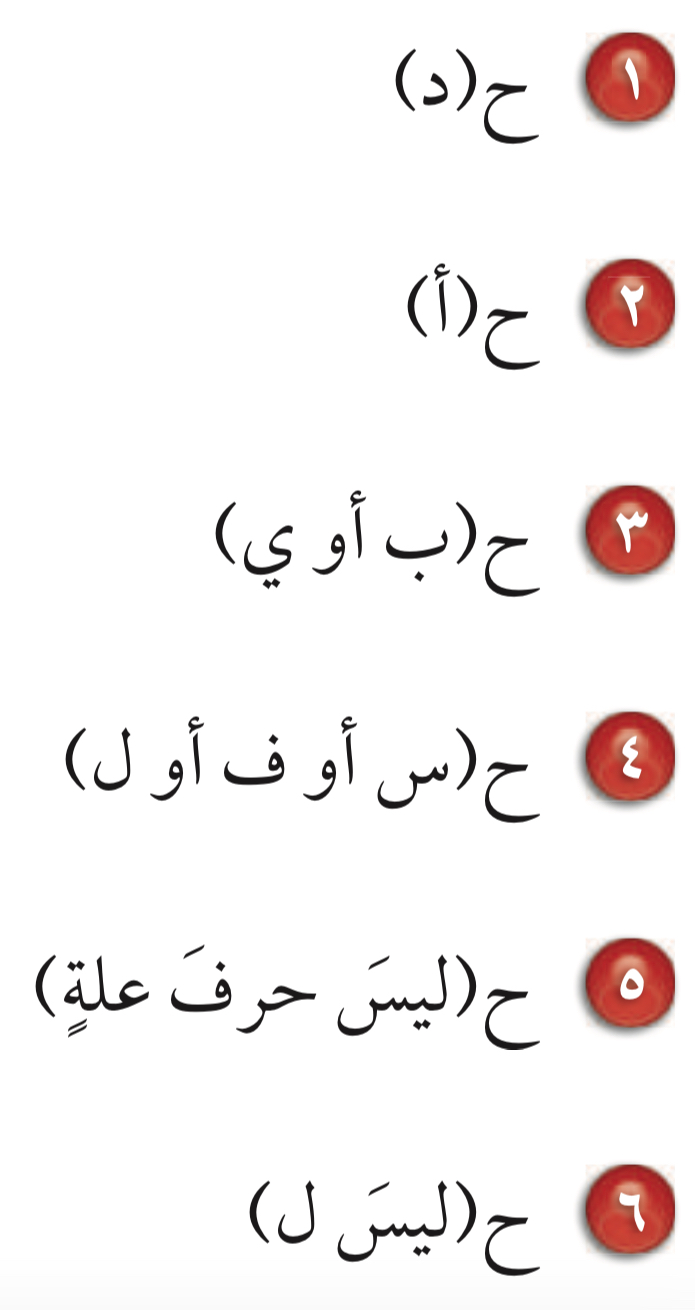 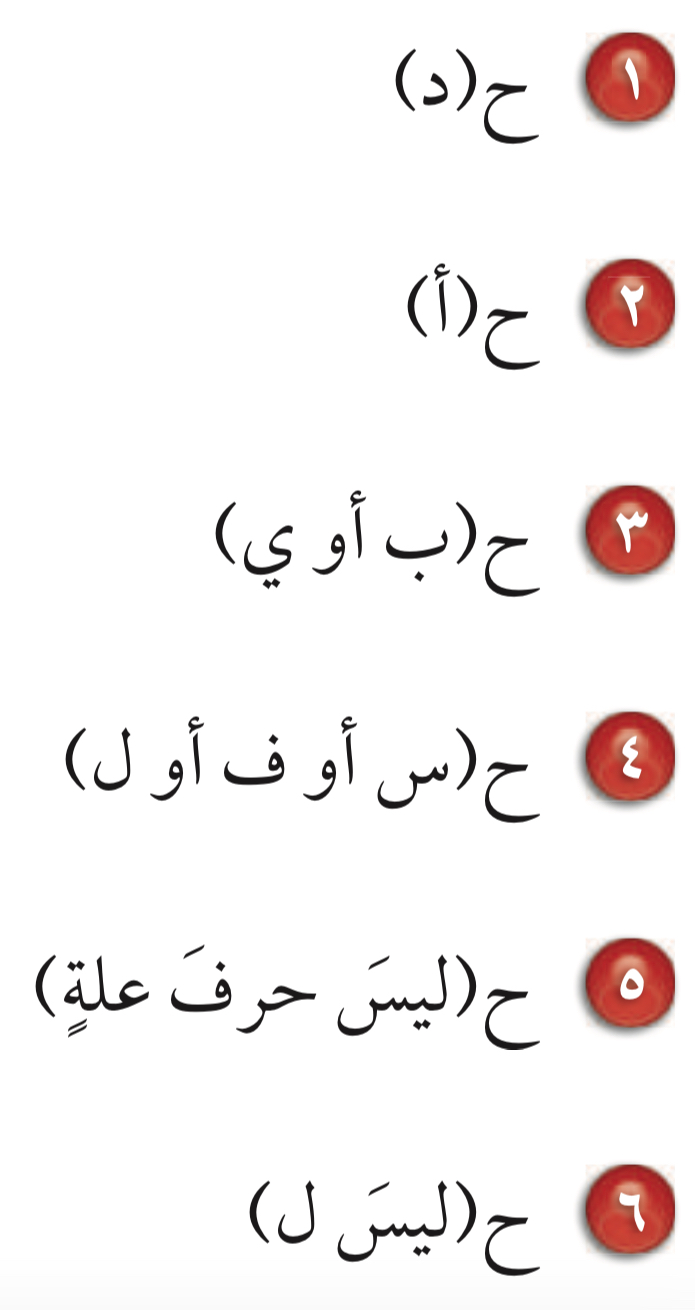 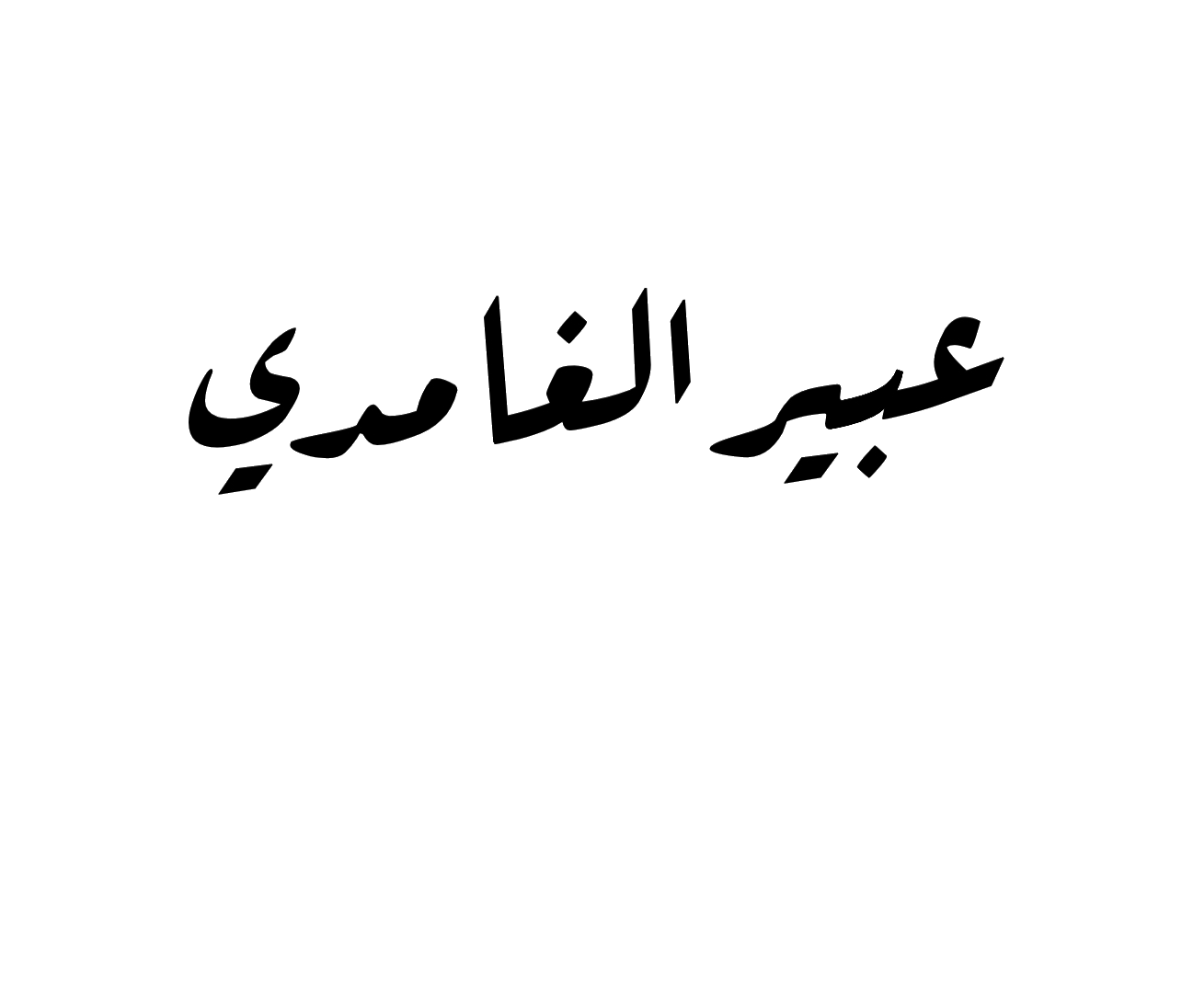 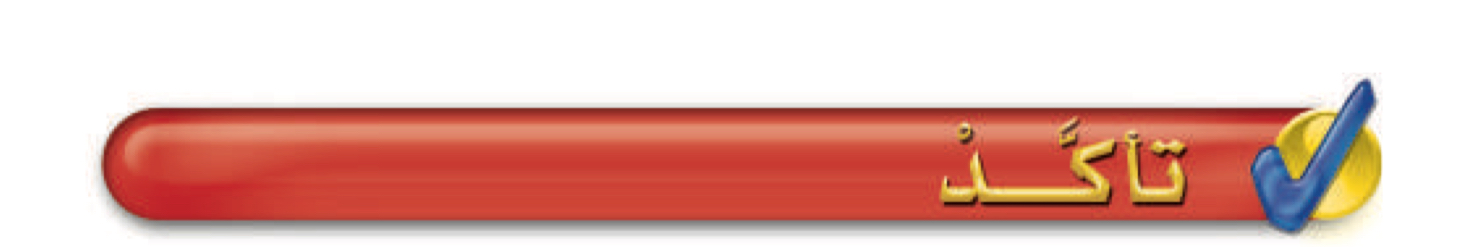 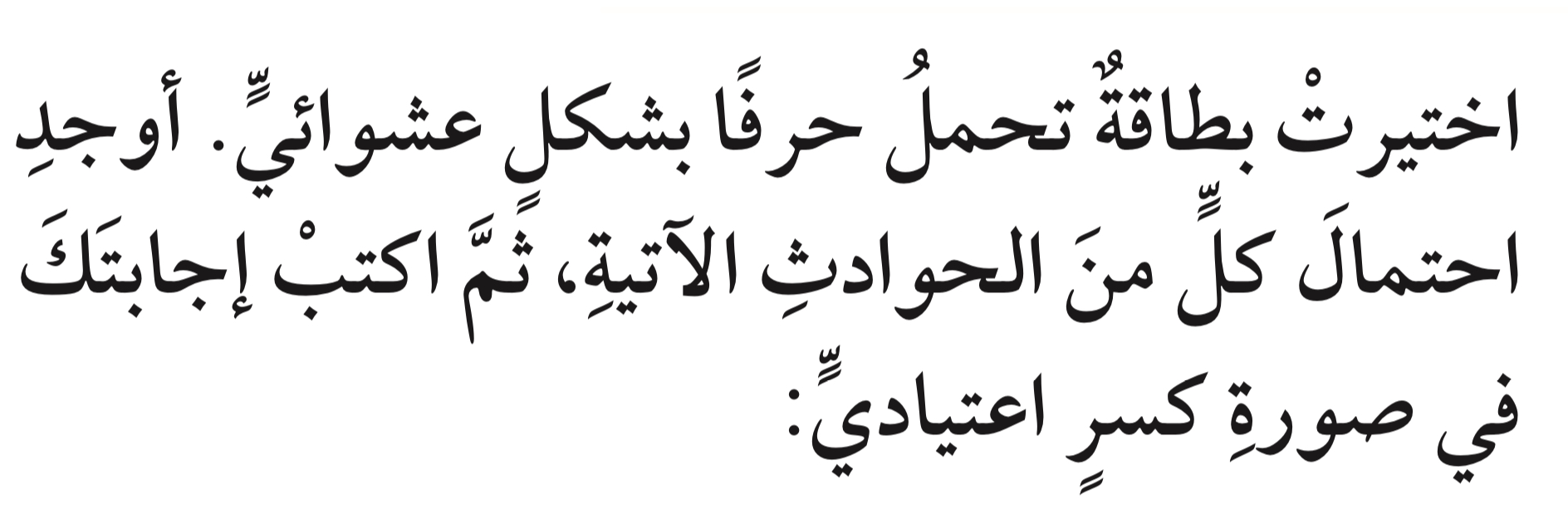 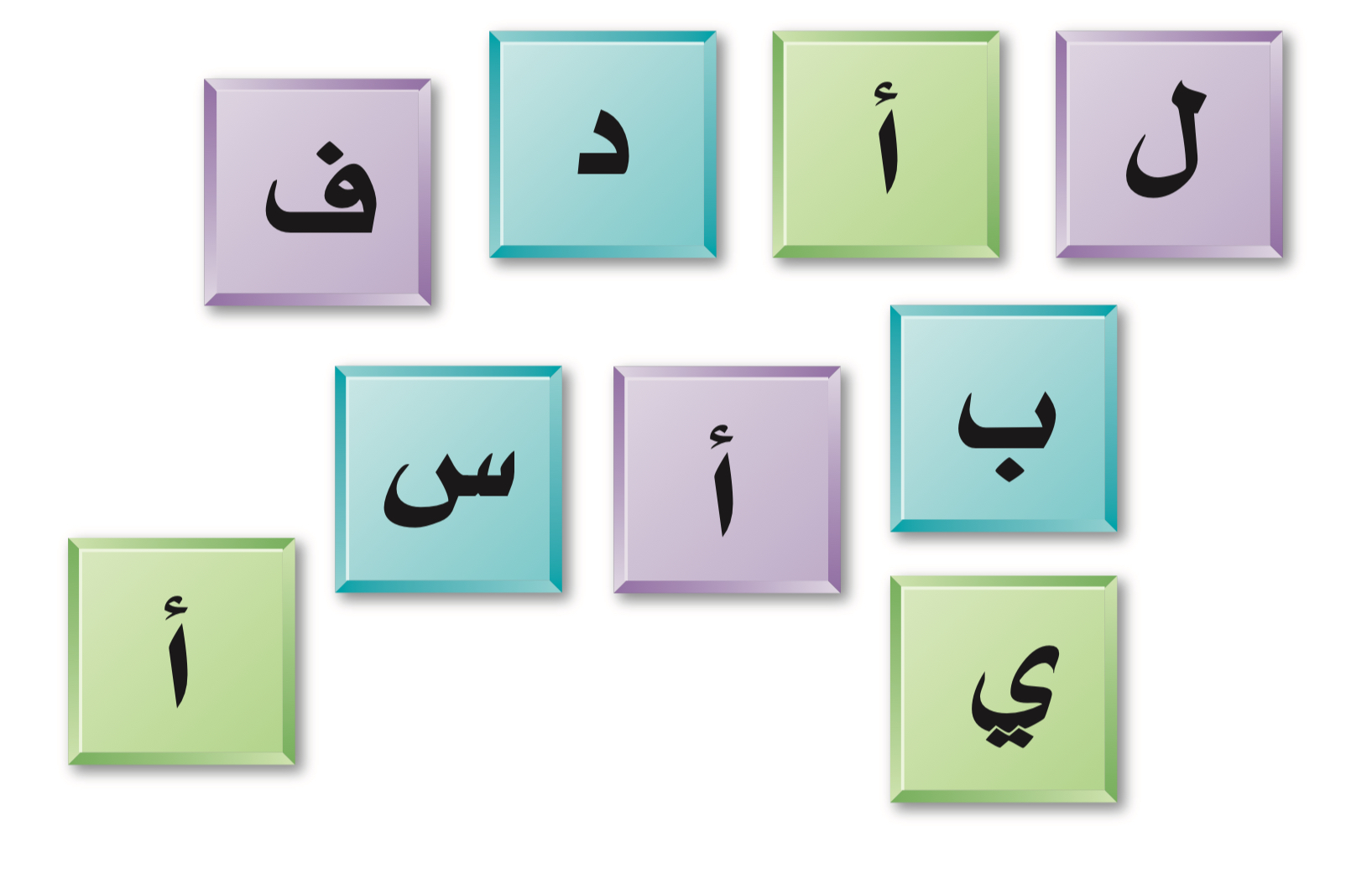 116
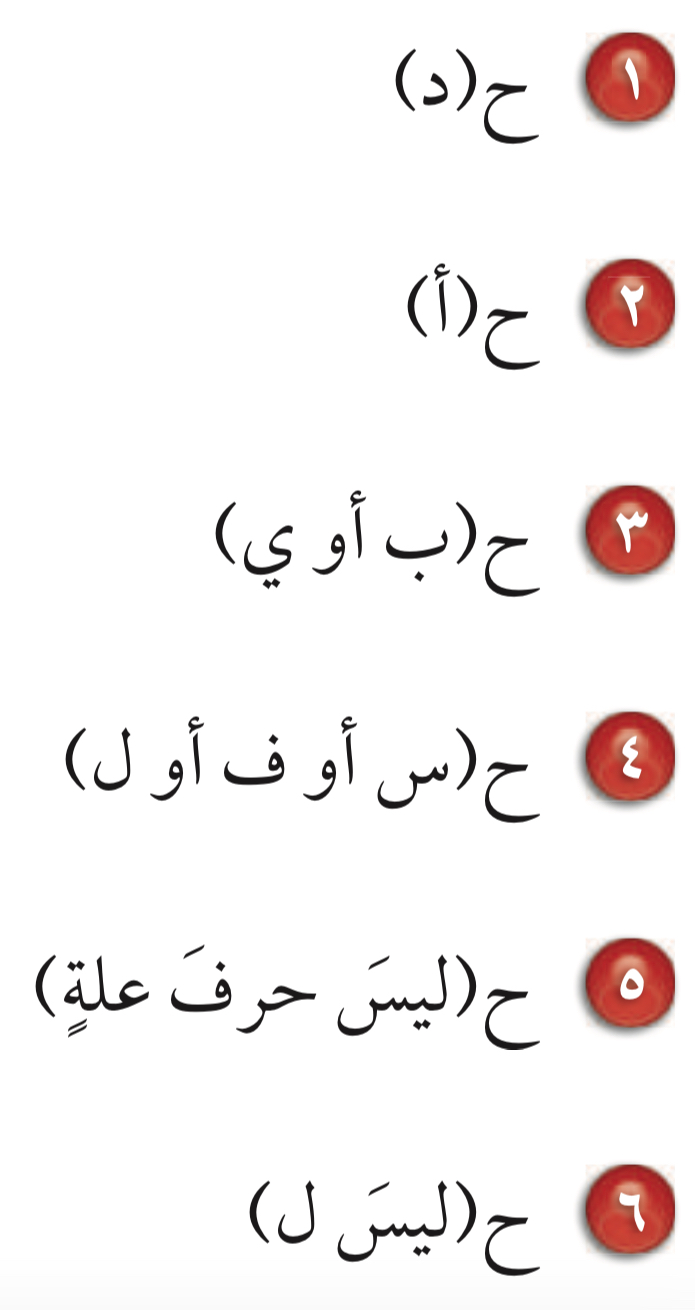 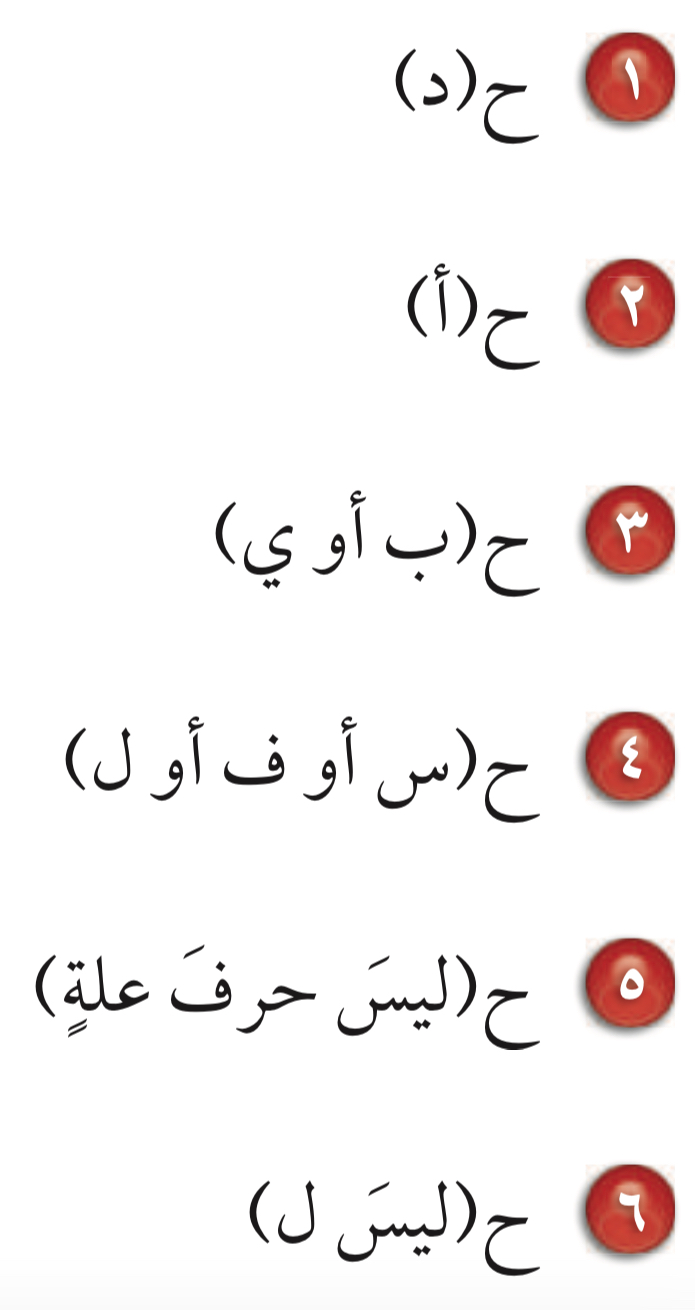 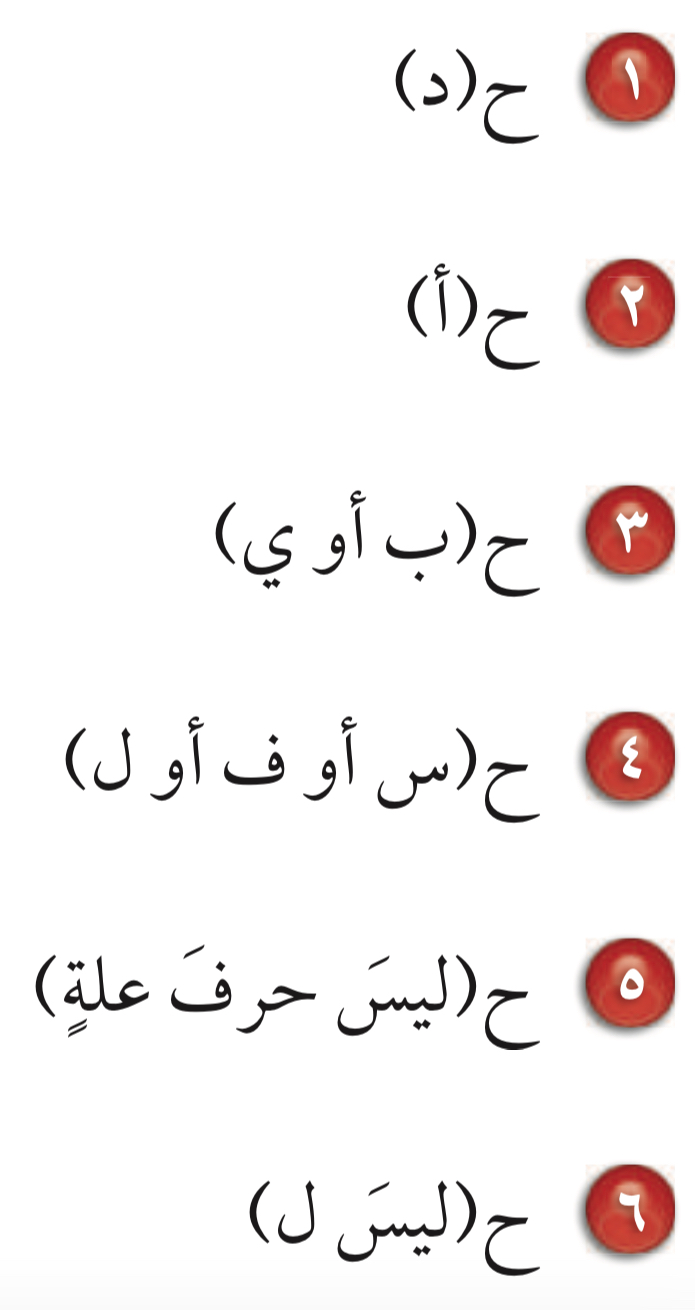 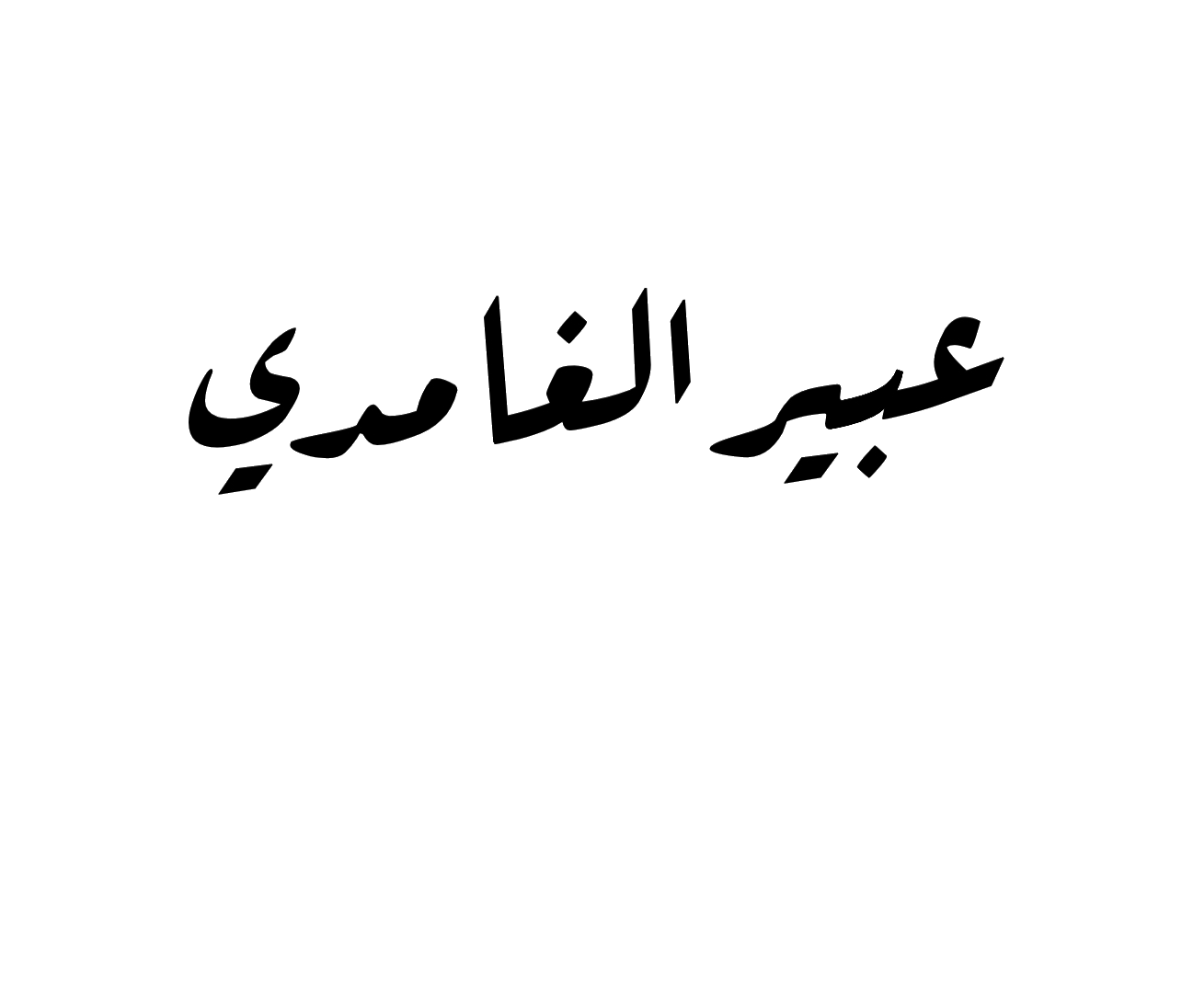 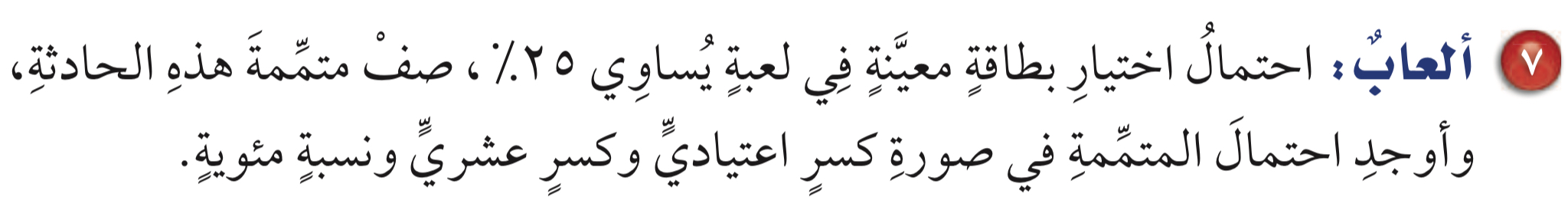 116
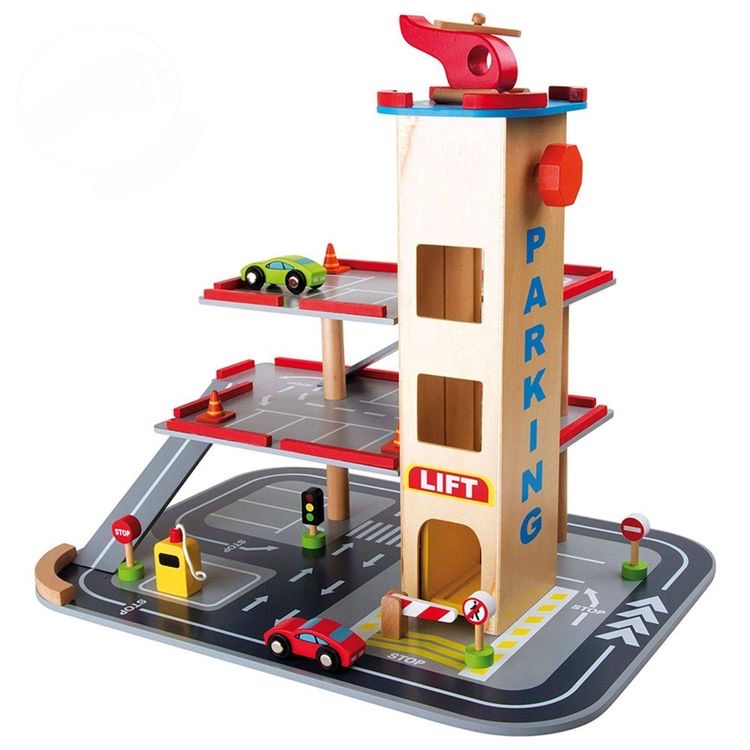 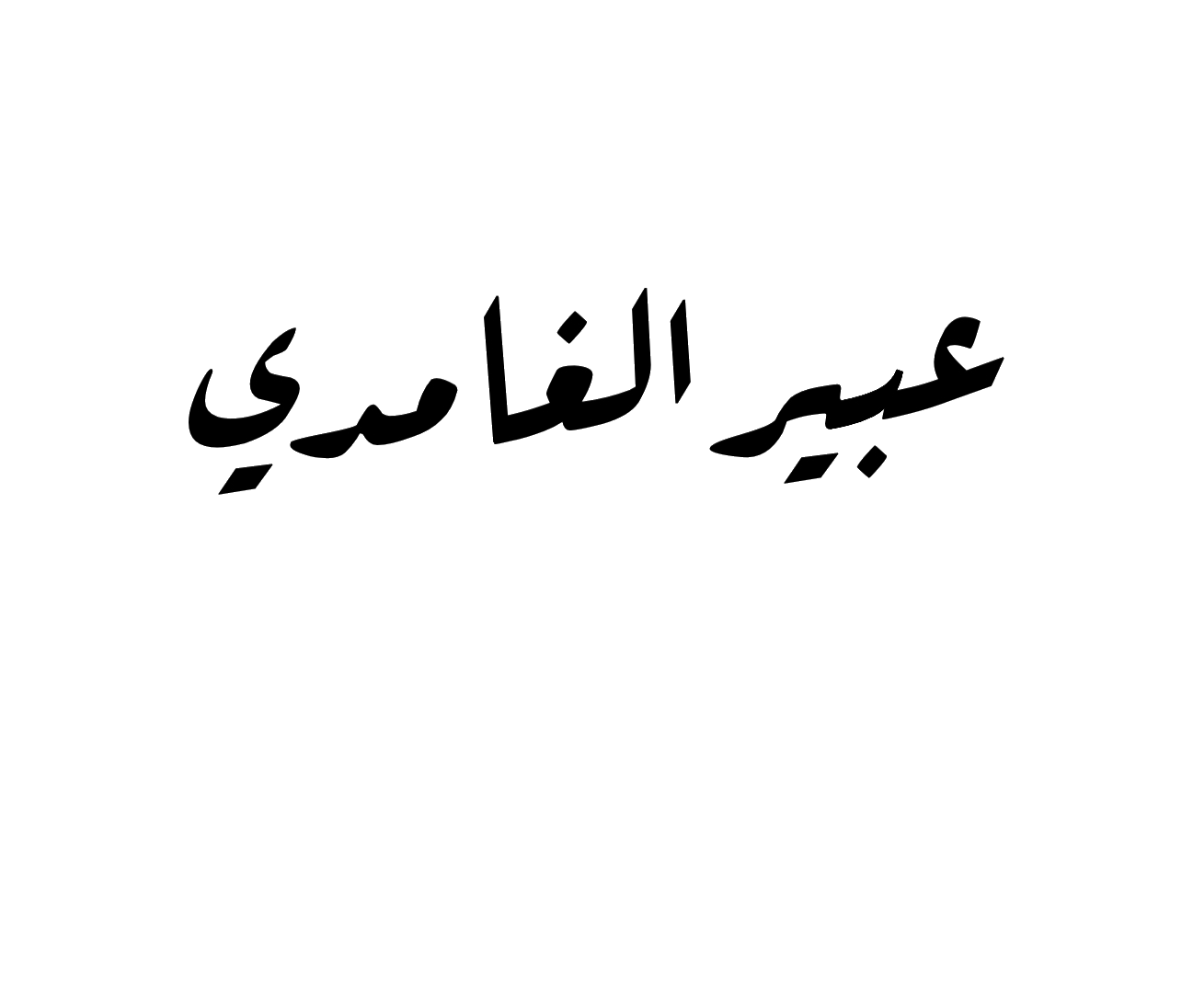 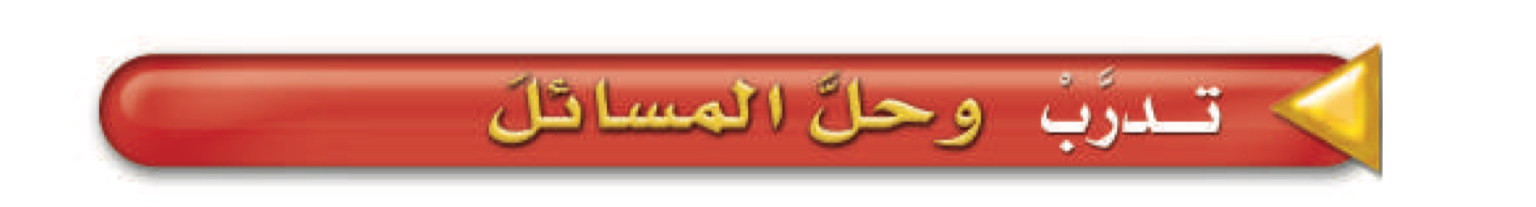 116
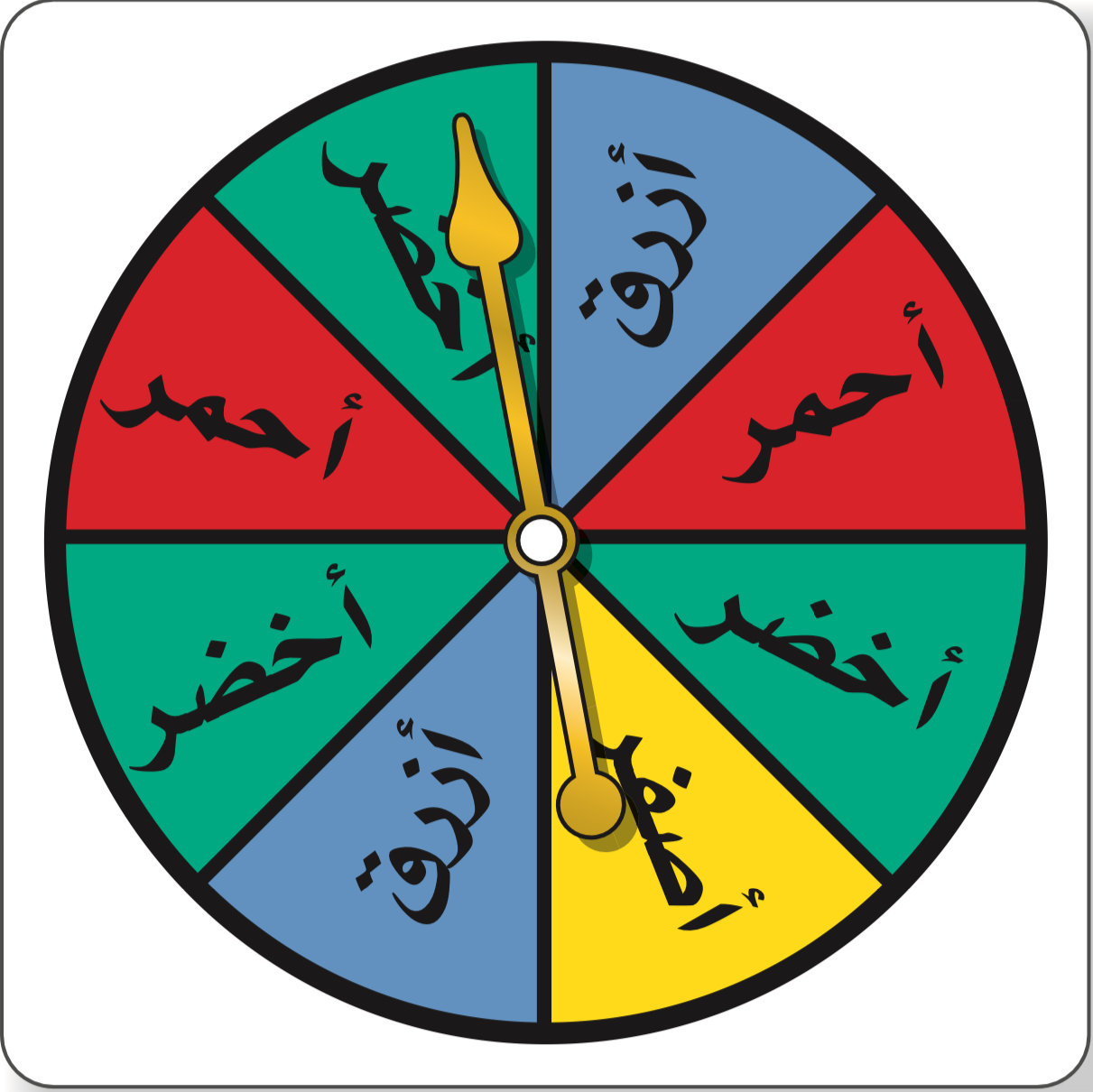 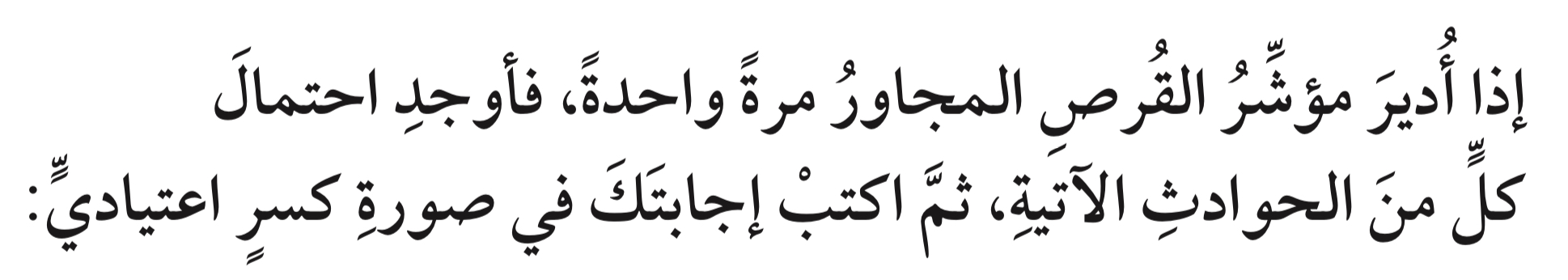 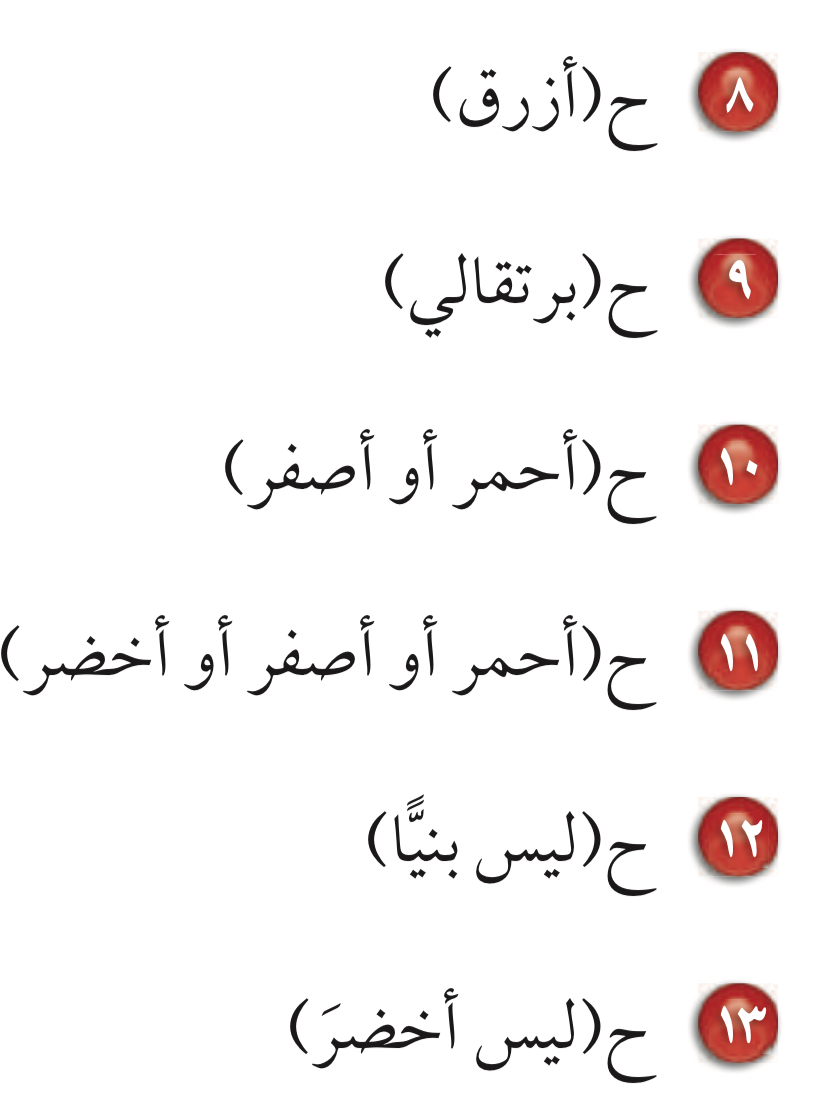 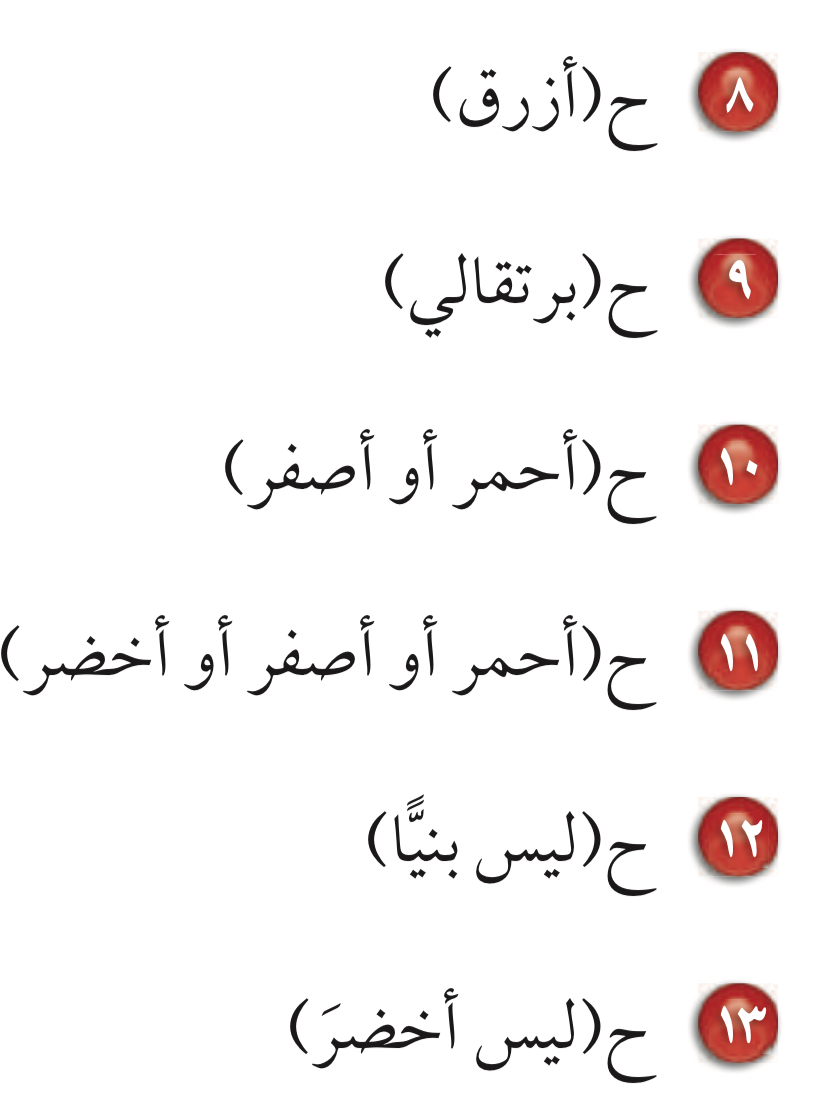 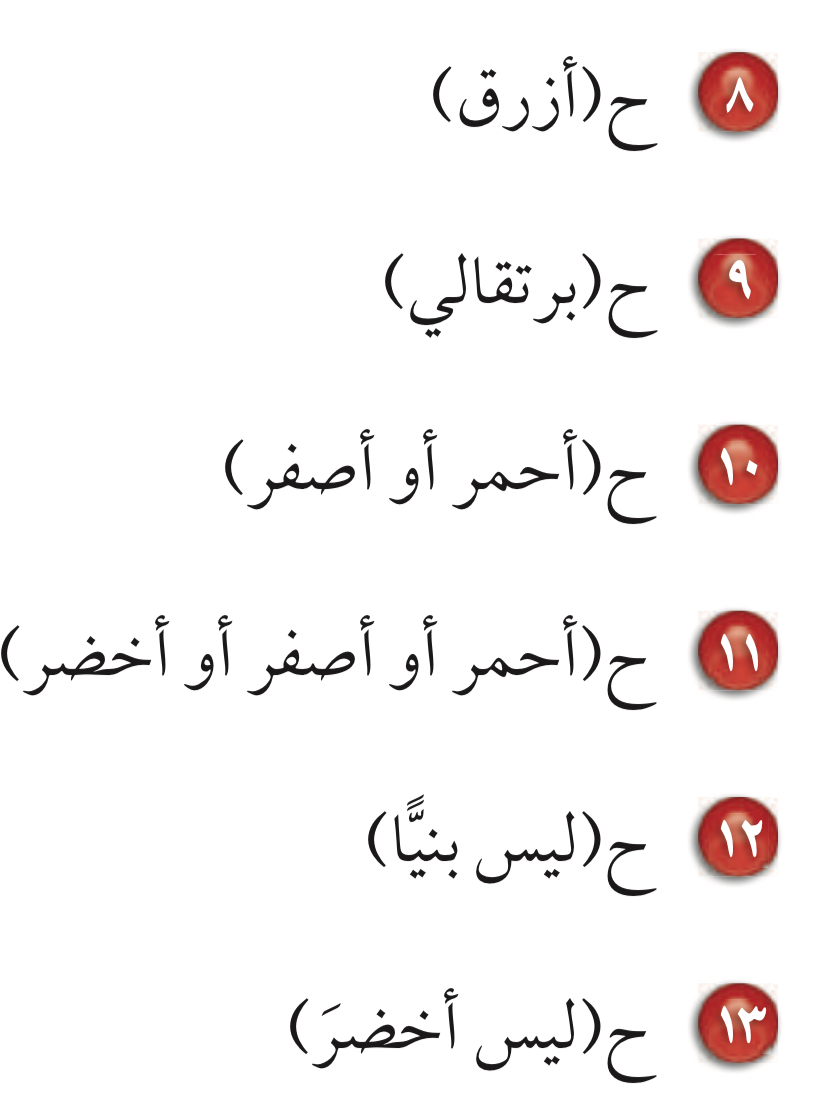 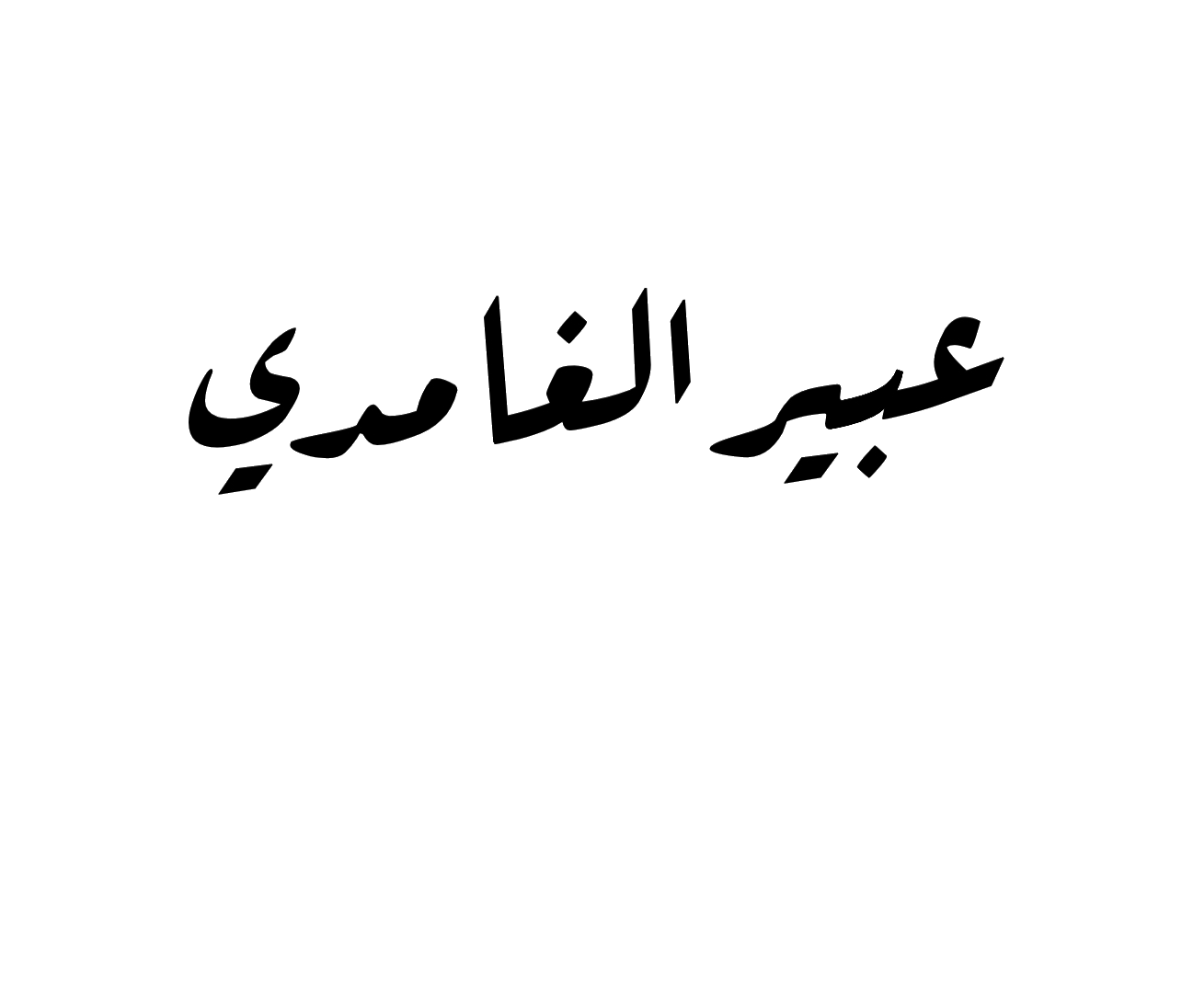 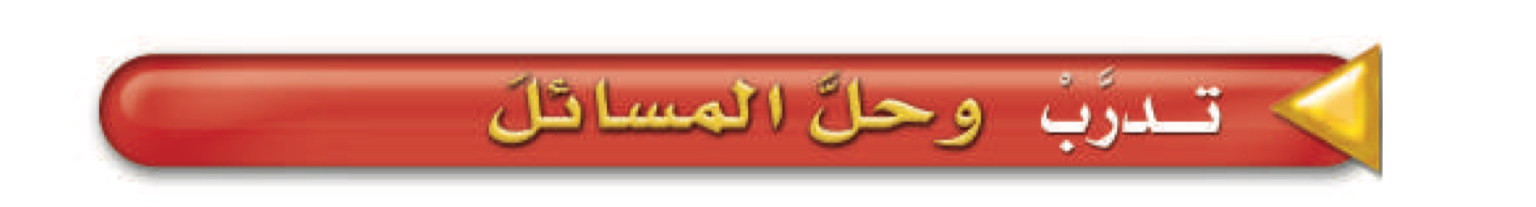 116
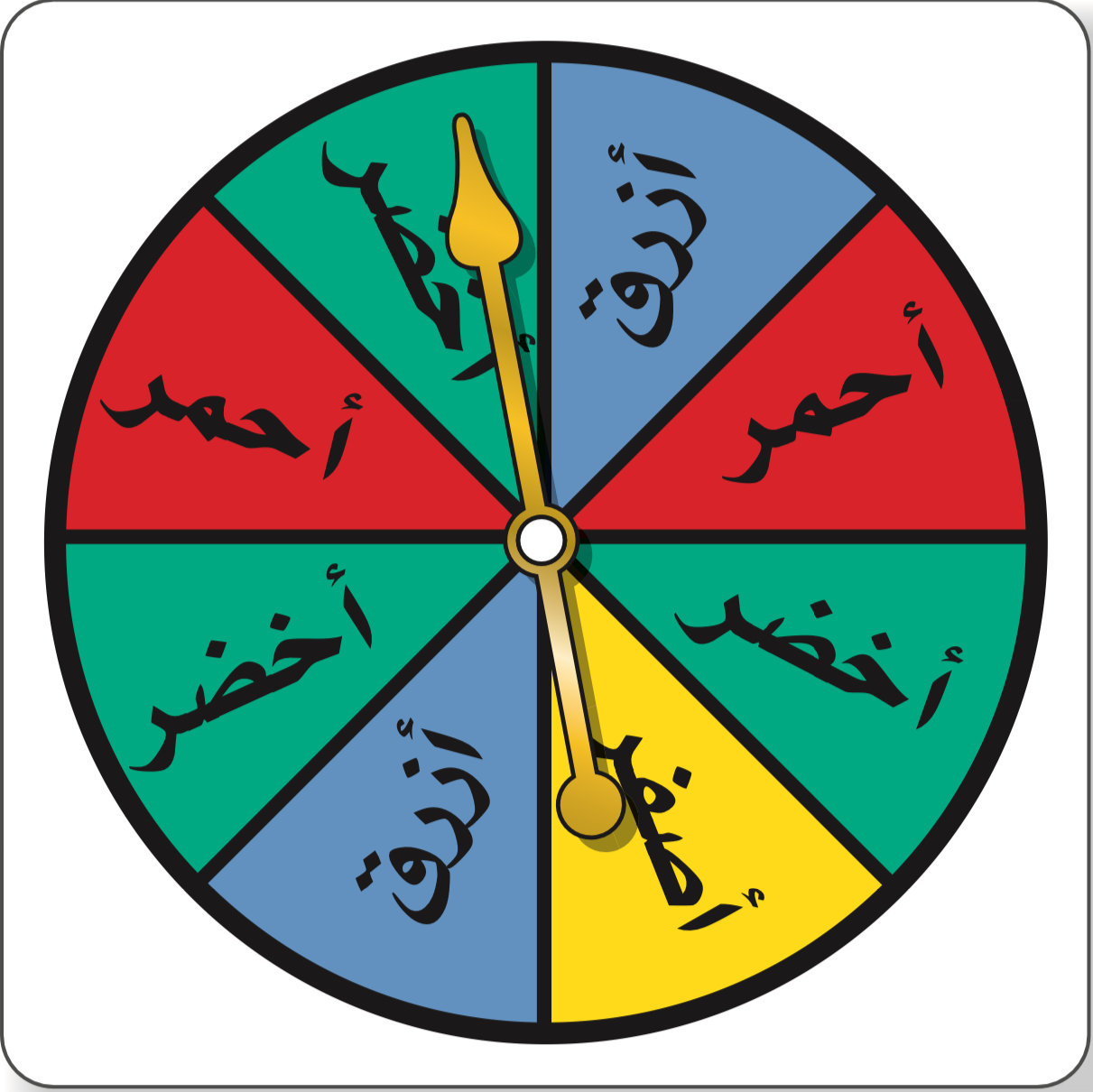 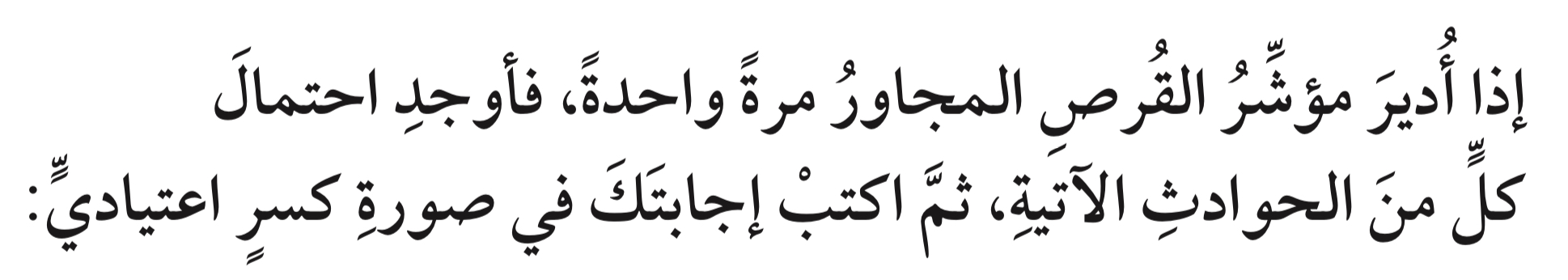 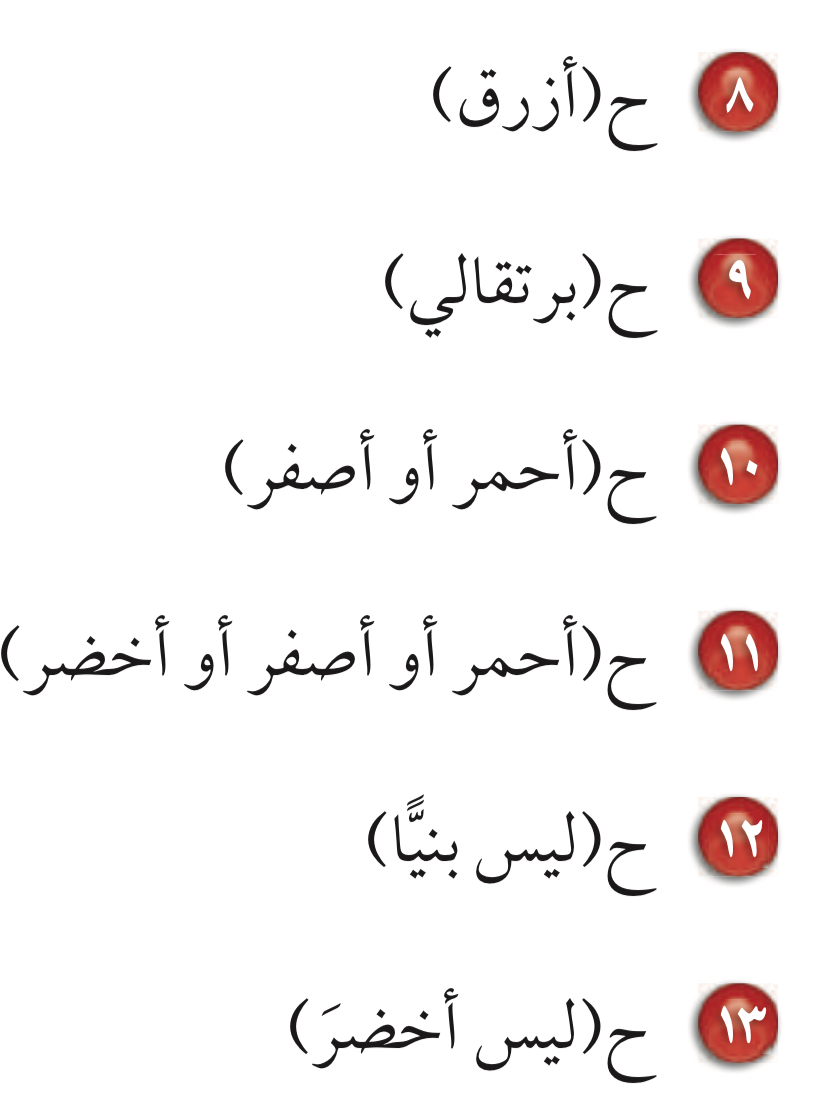 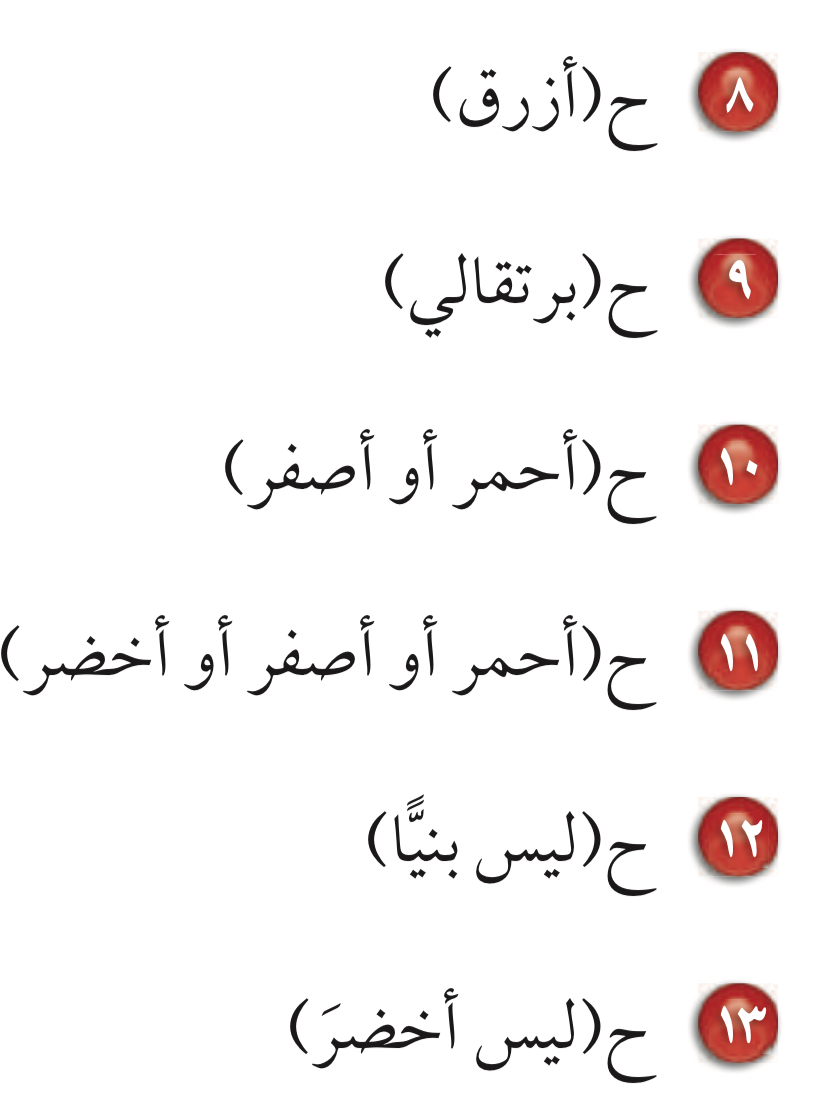 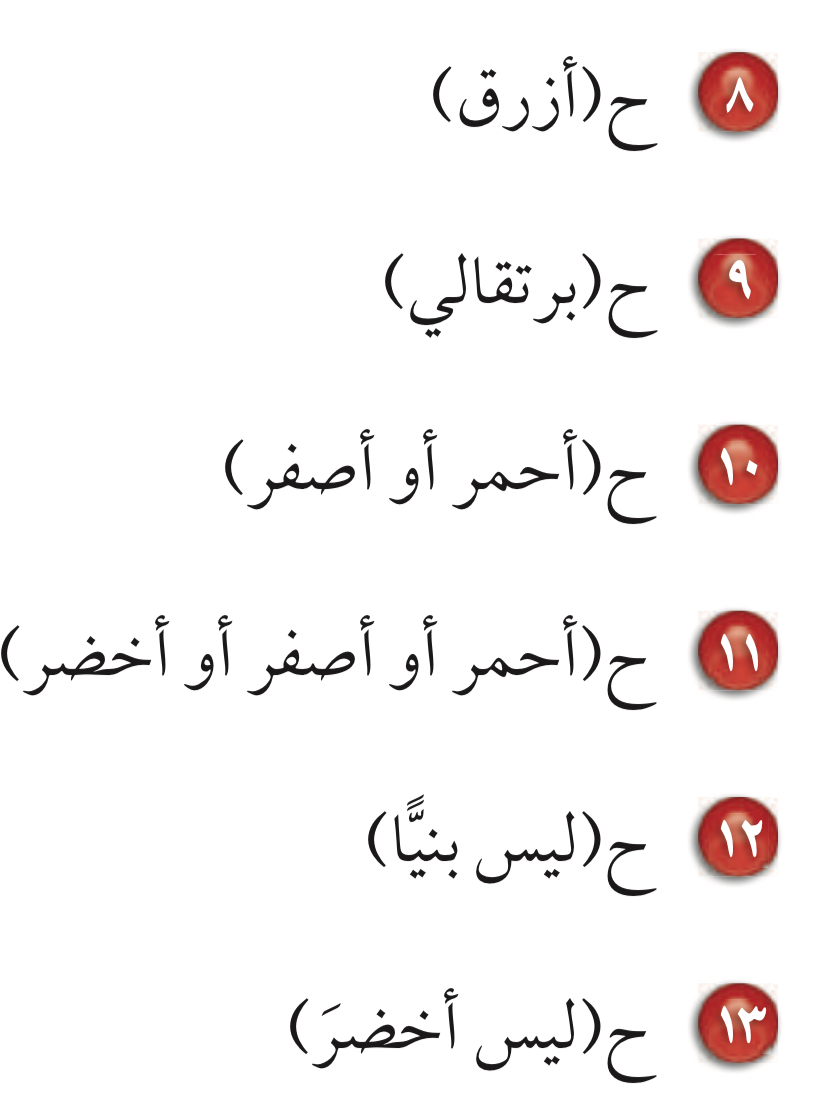 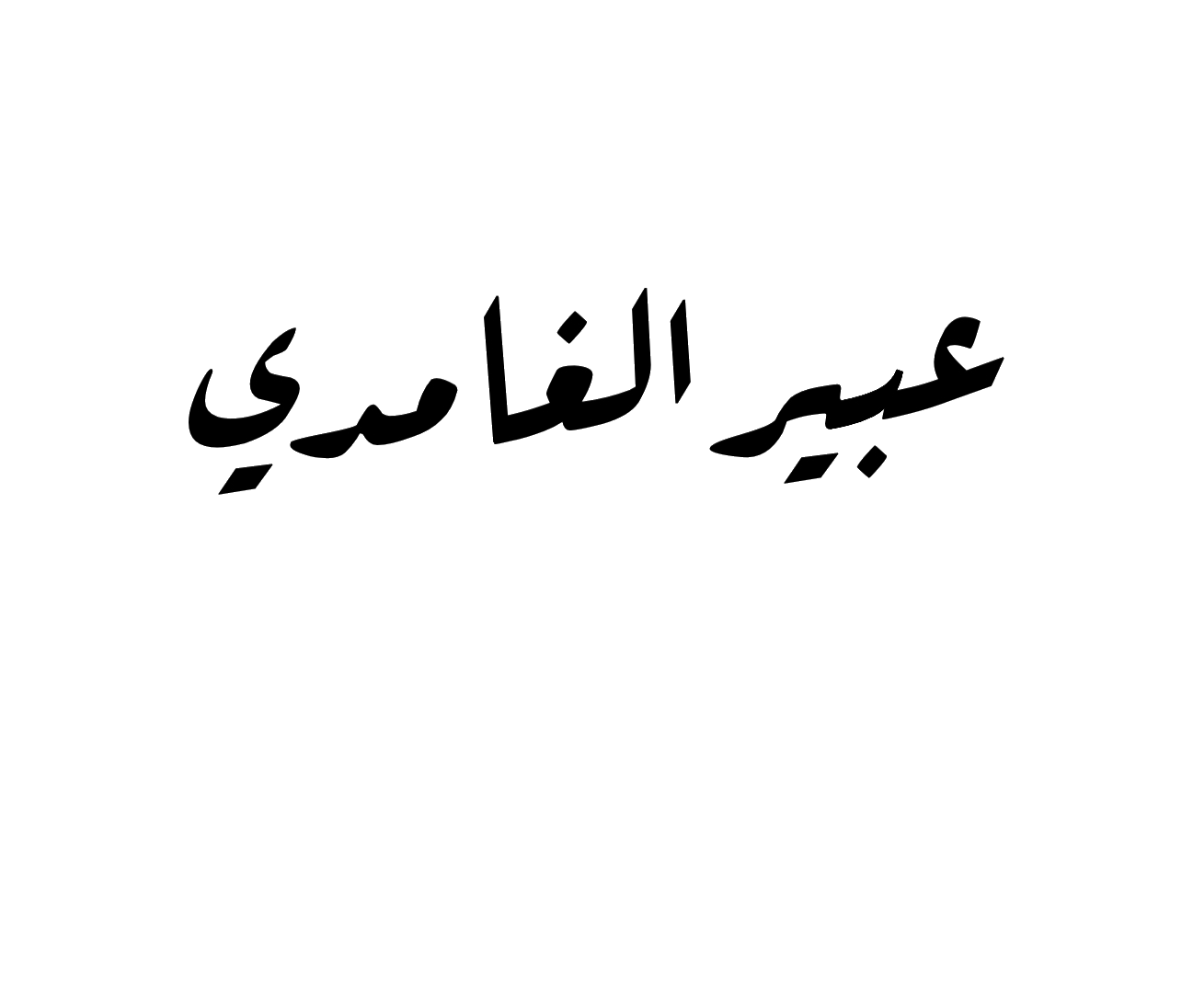 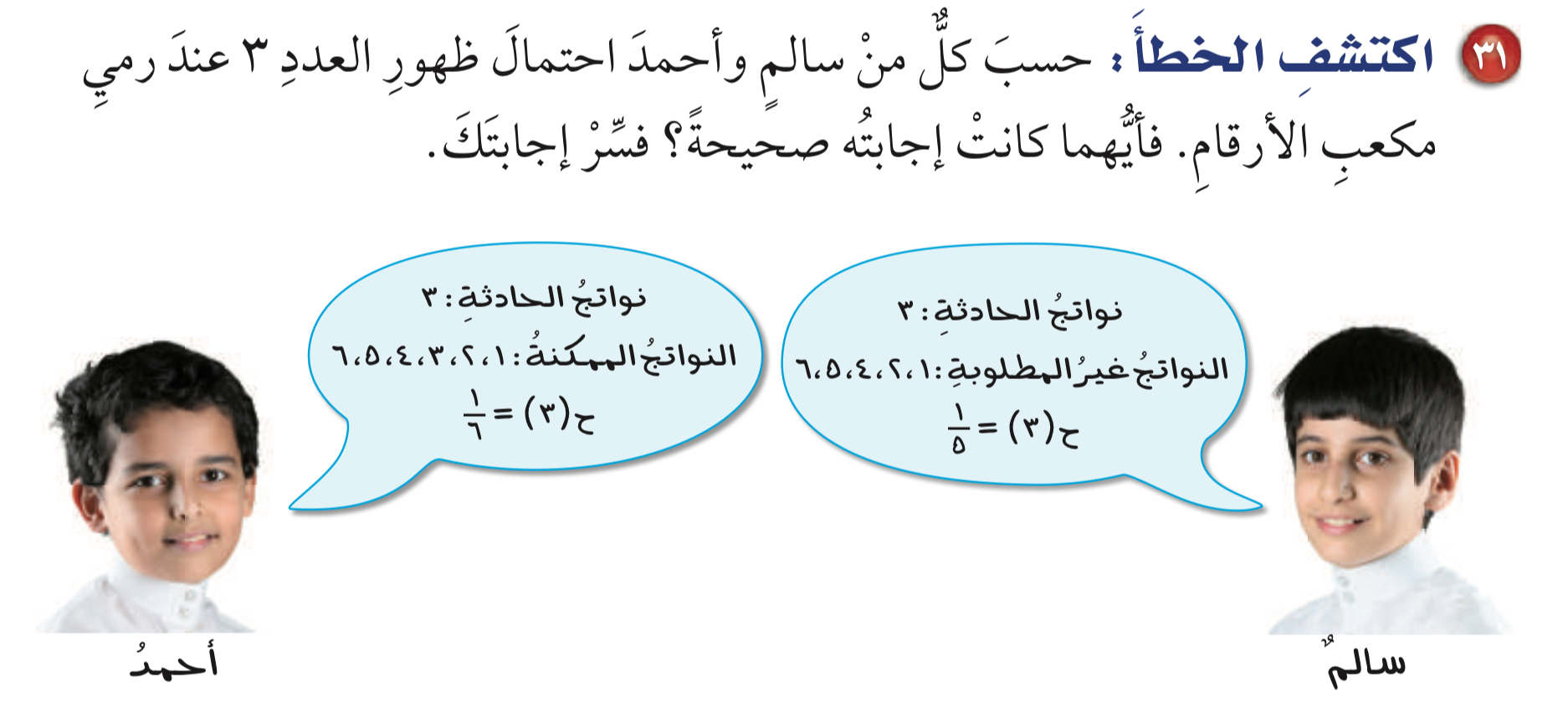 118
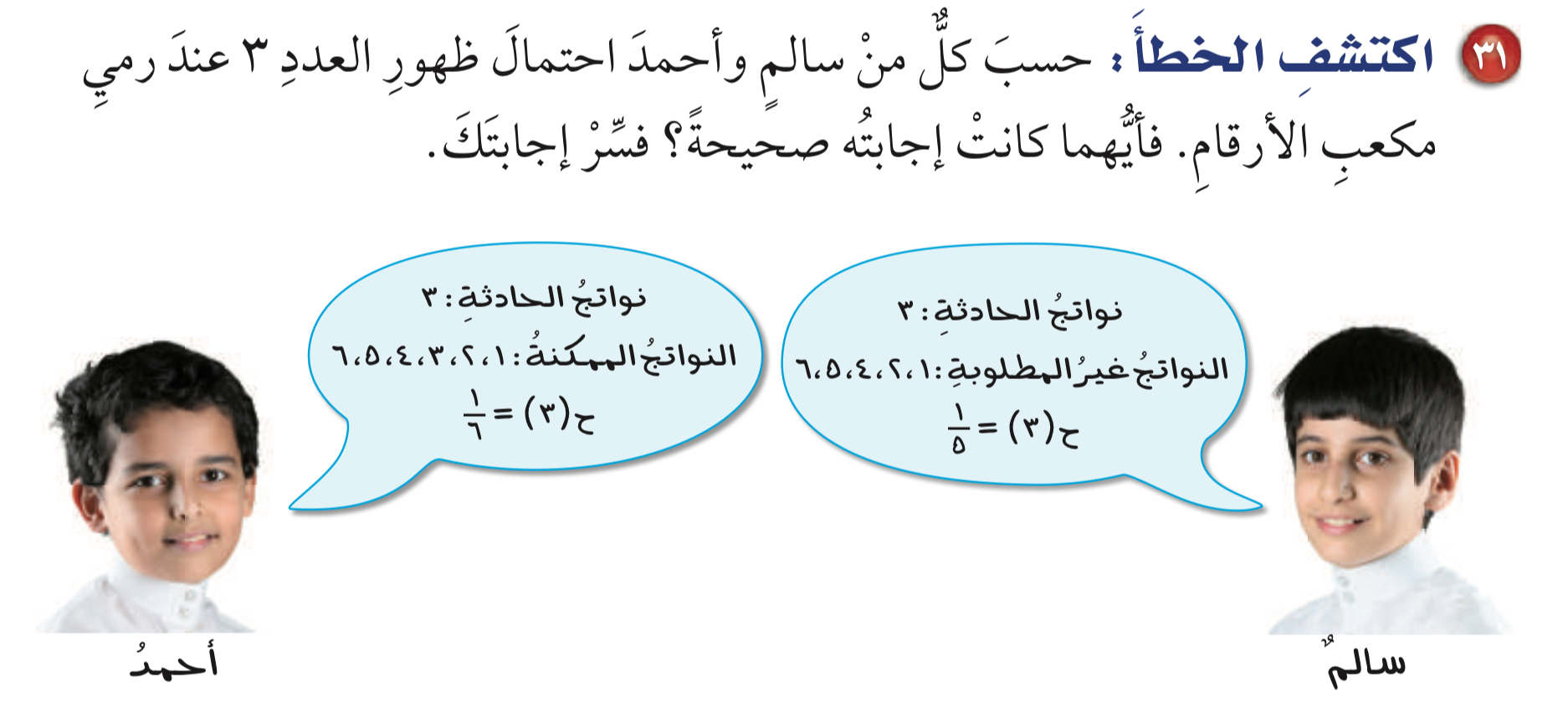 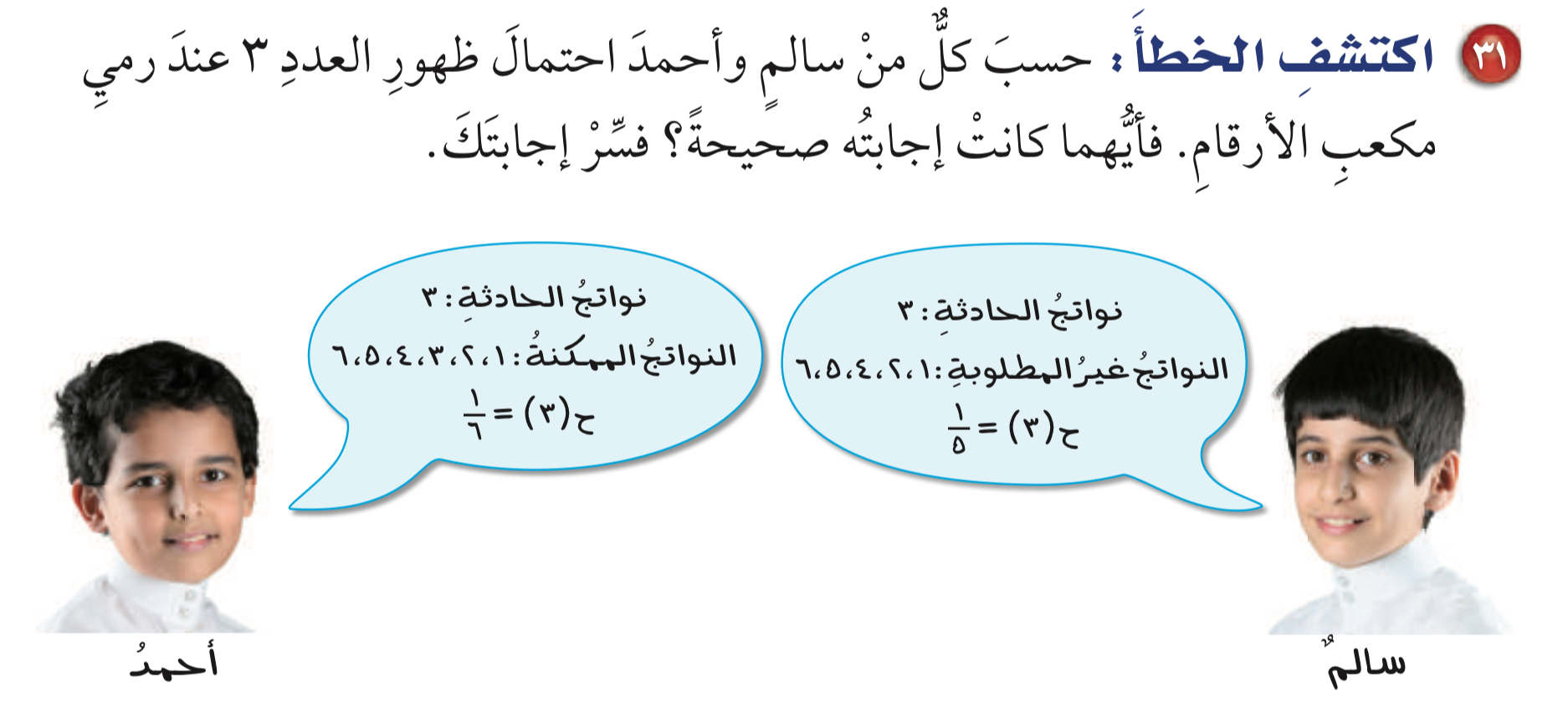 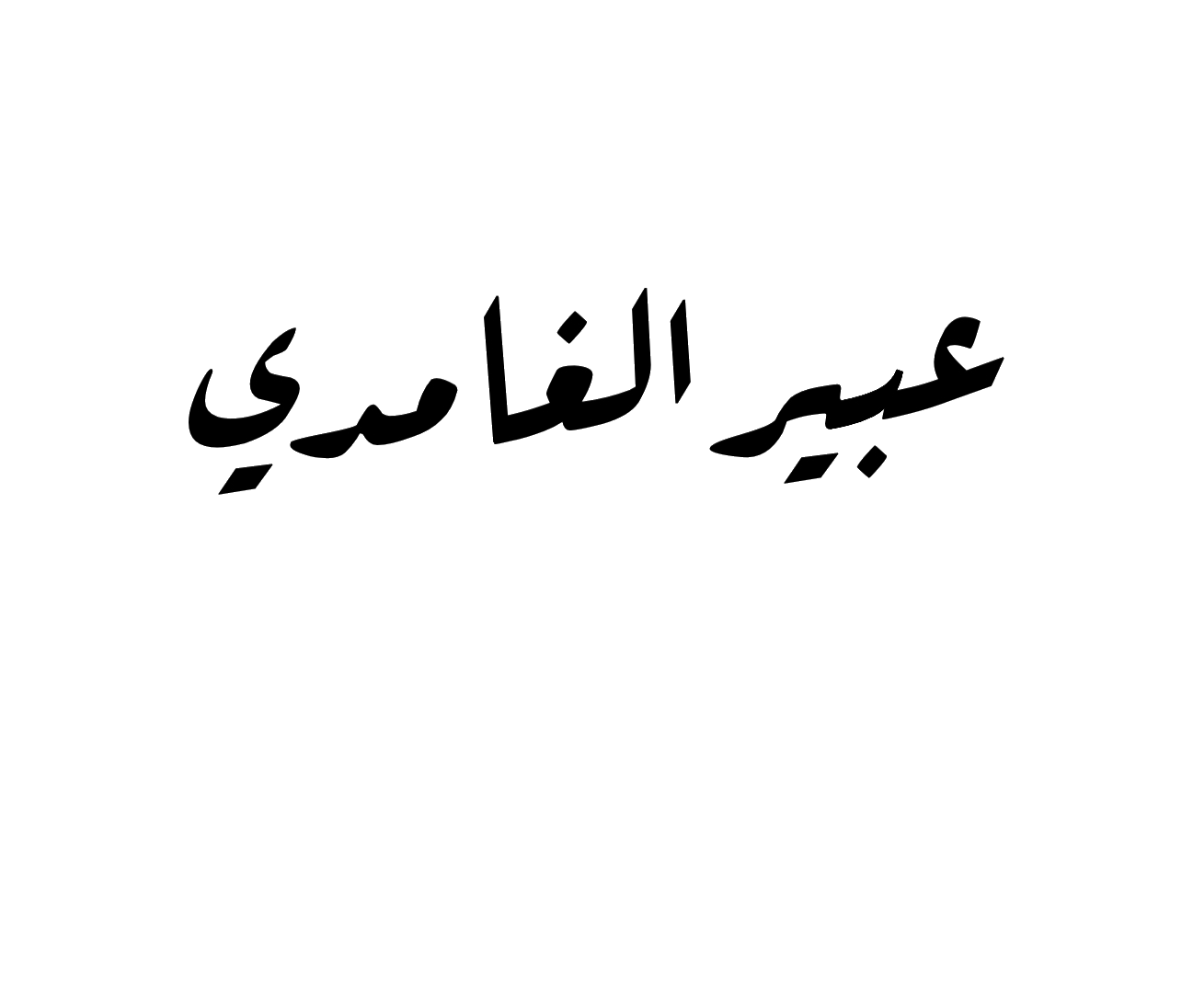 شكراً  لتفاعلكم دمتم بخير
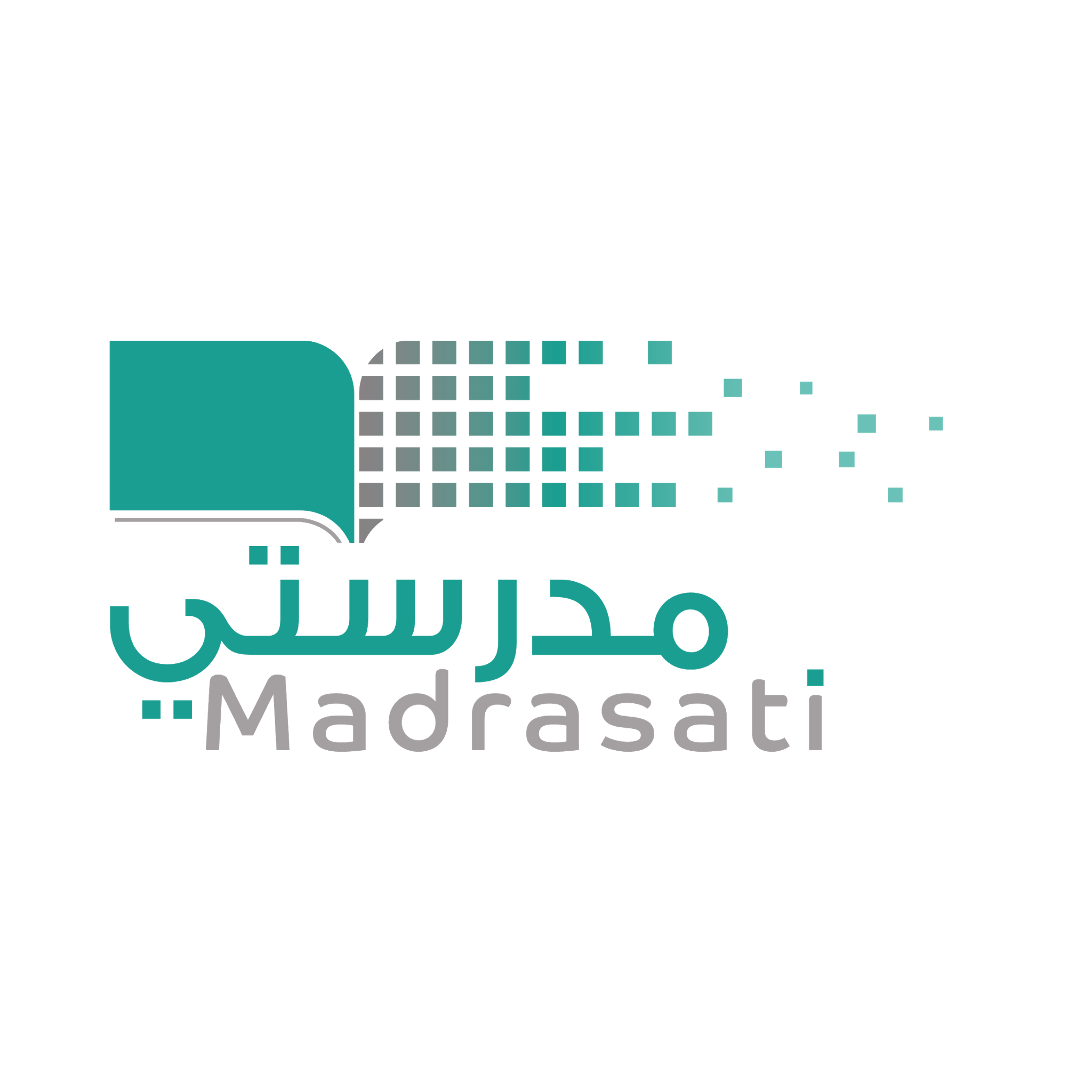 الواجب:
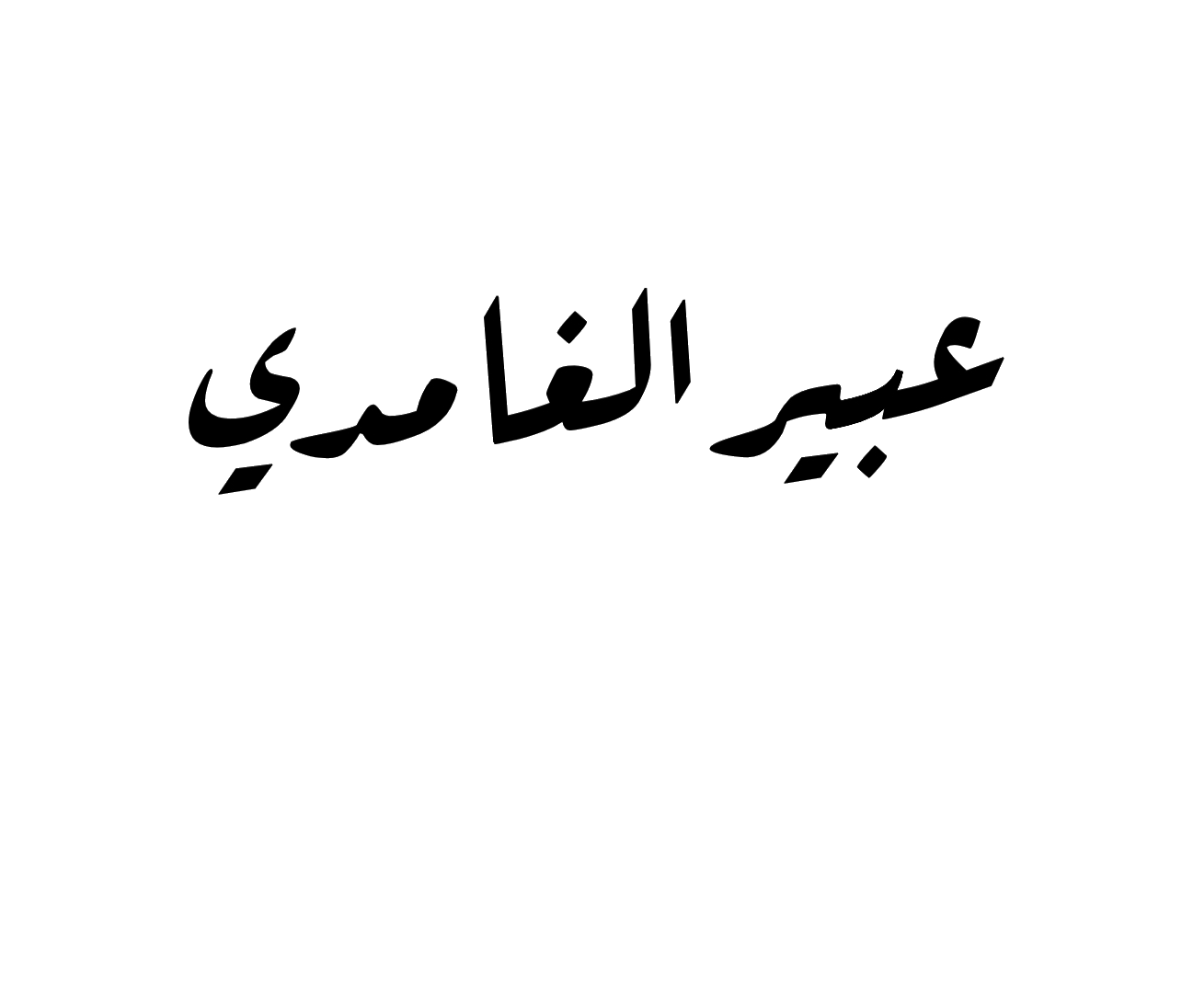